Виртуальная экскурсия
«Мой город мне расскажет о войне»
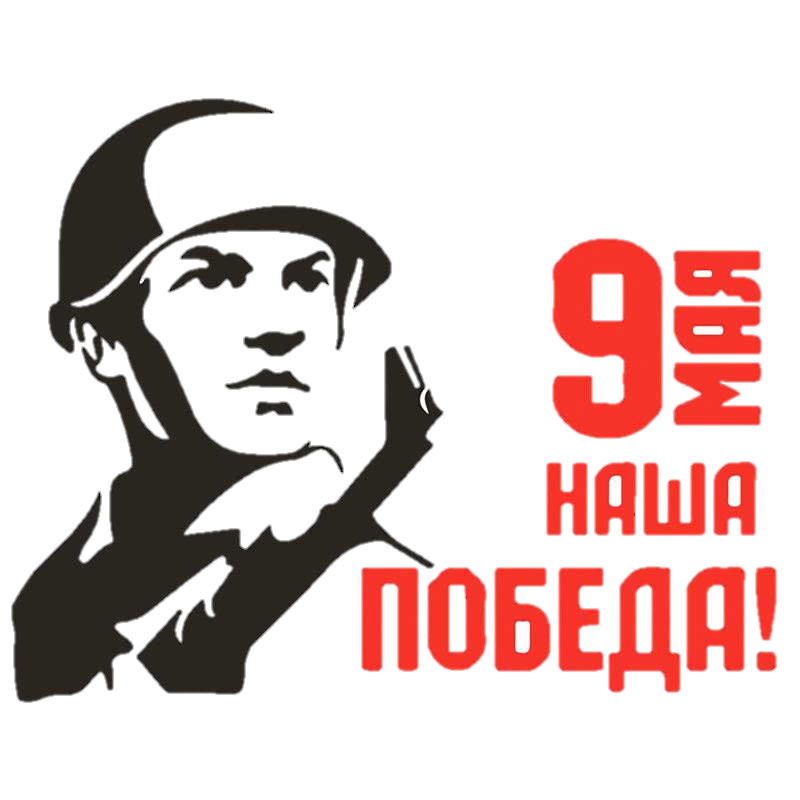 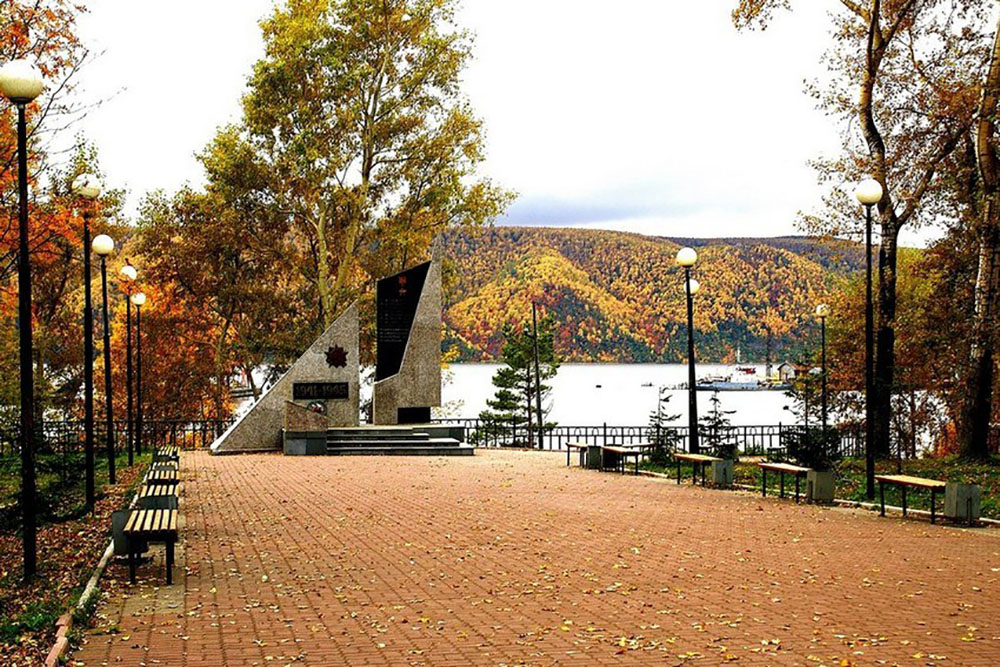 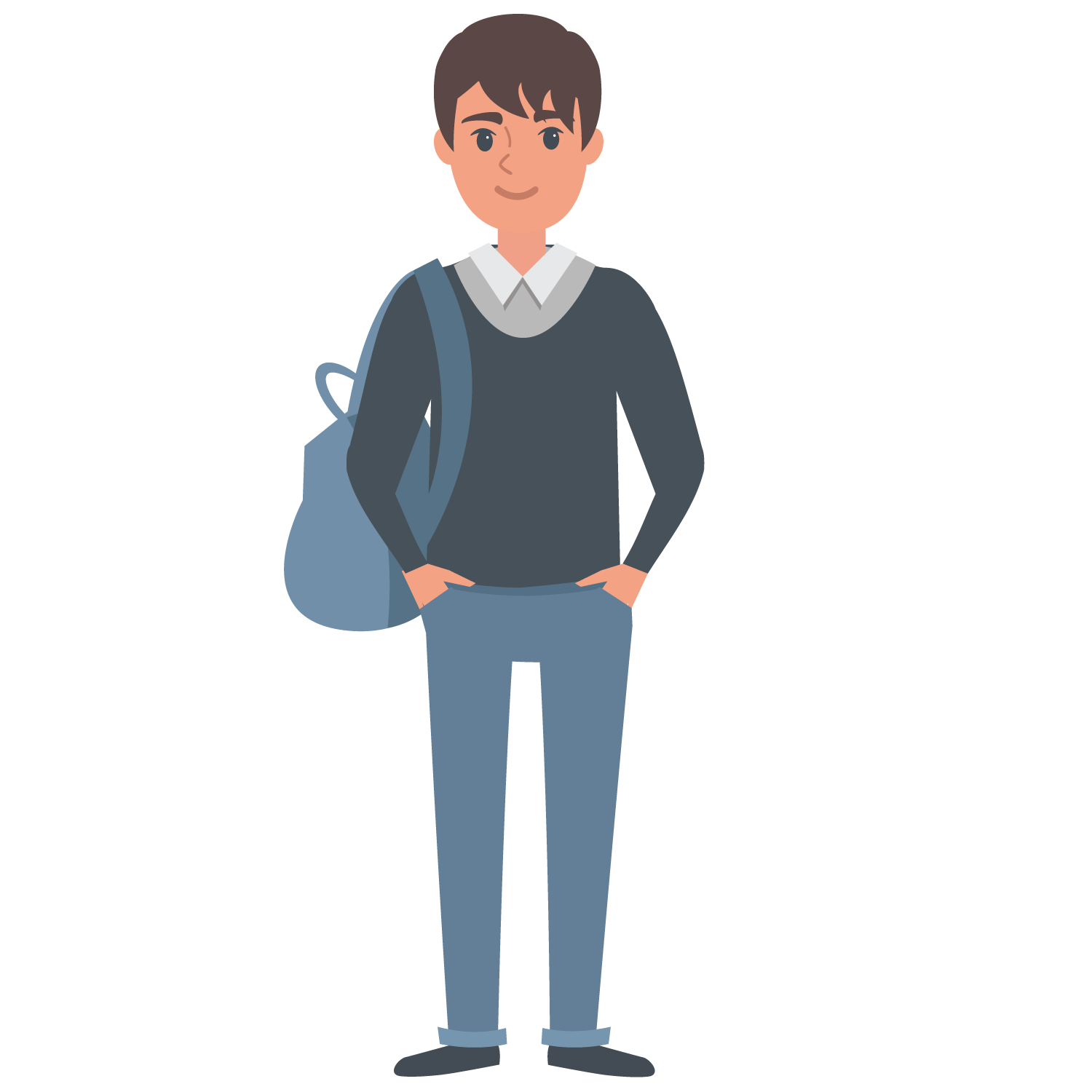 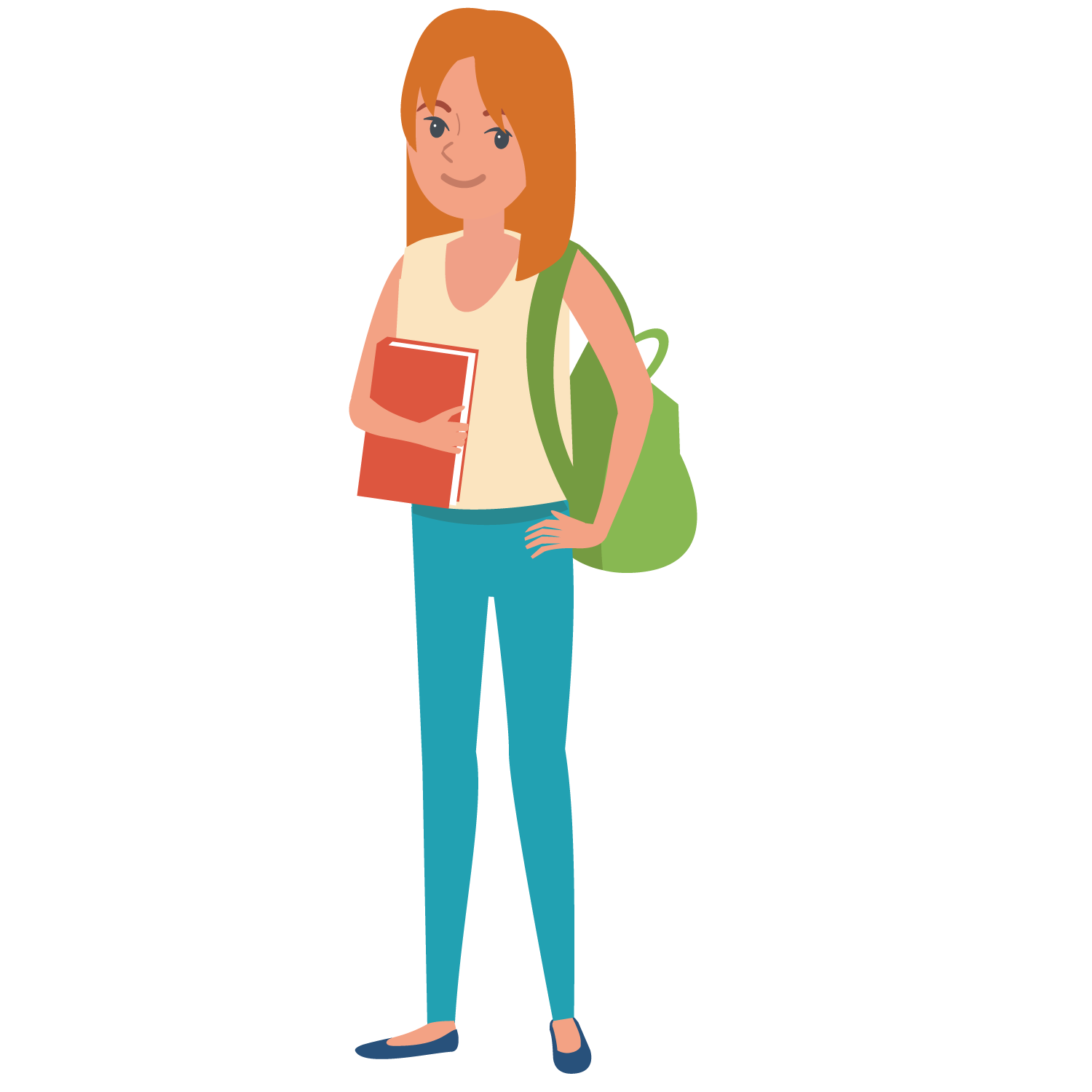 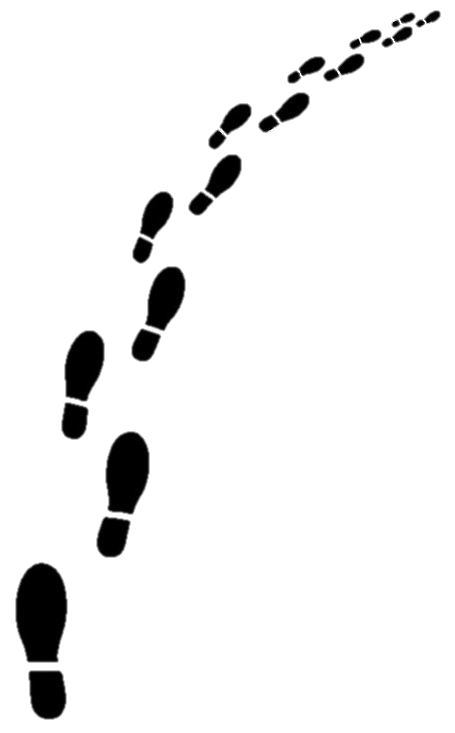 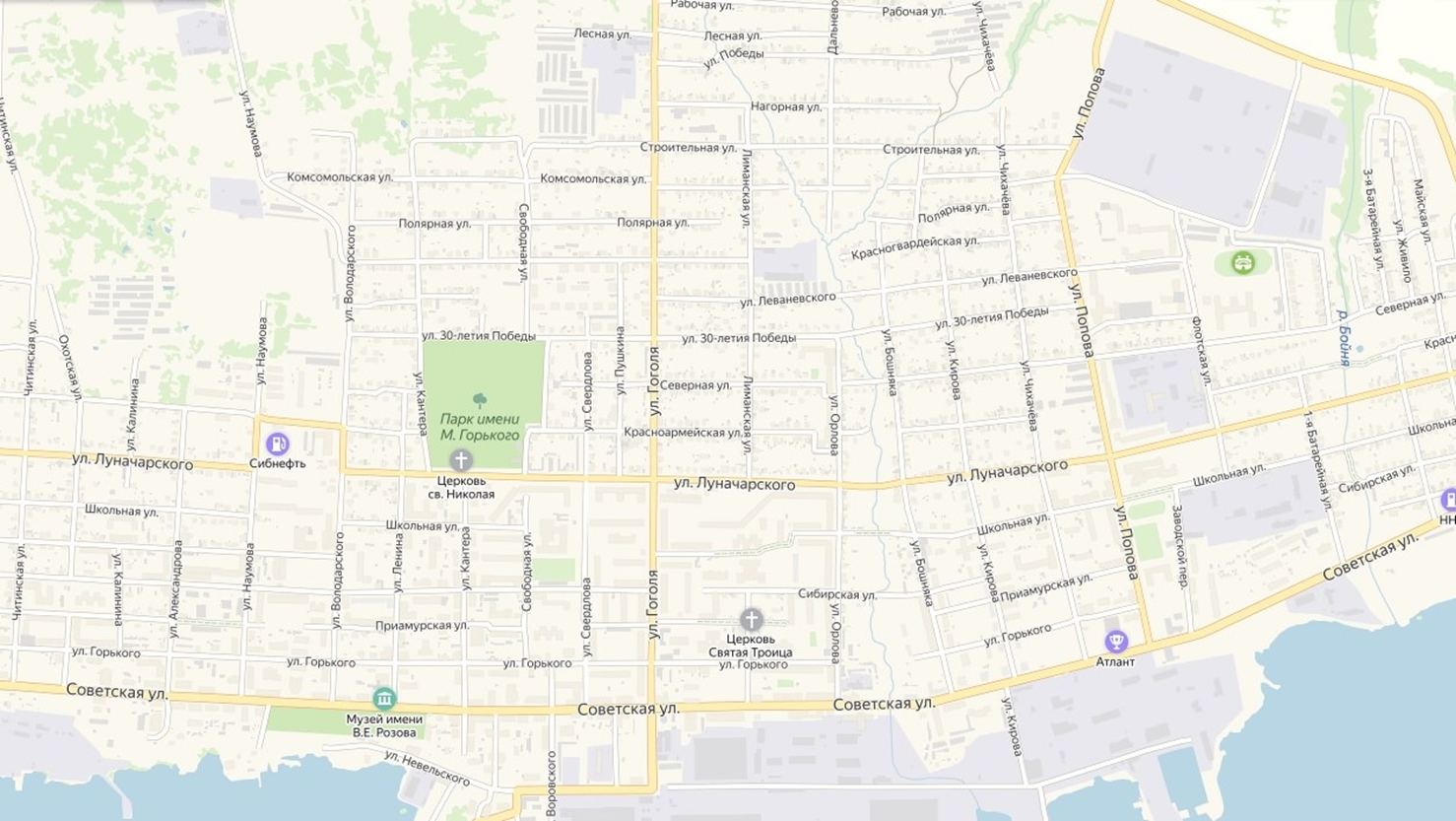 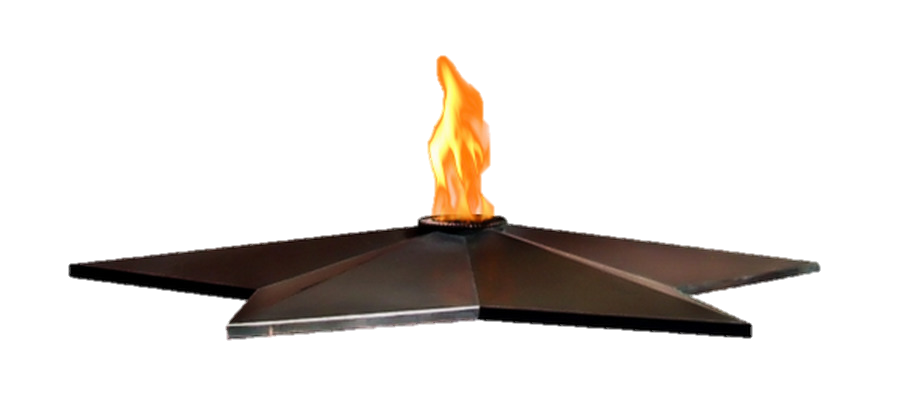 Памятные знаки
Мемориальные доски
Площадь Победы
Музейные выставки к 75-летию Победы
Улицы, названные в честь героев
Условные
   обозначения:
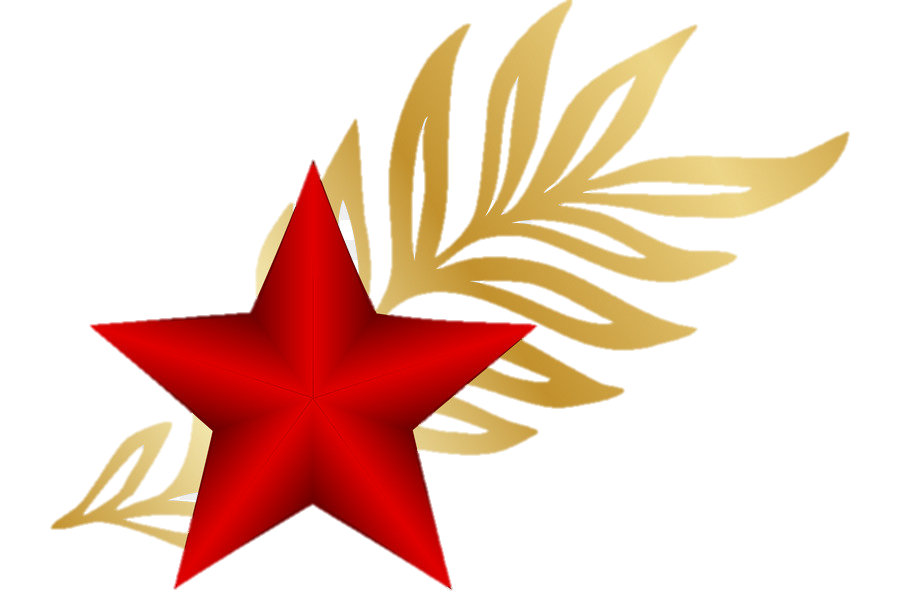 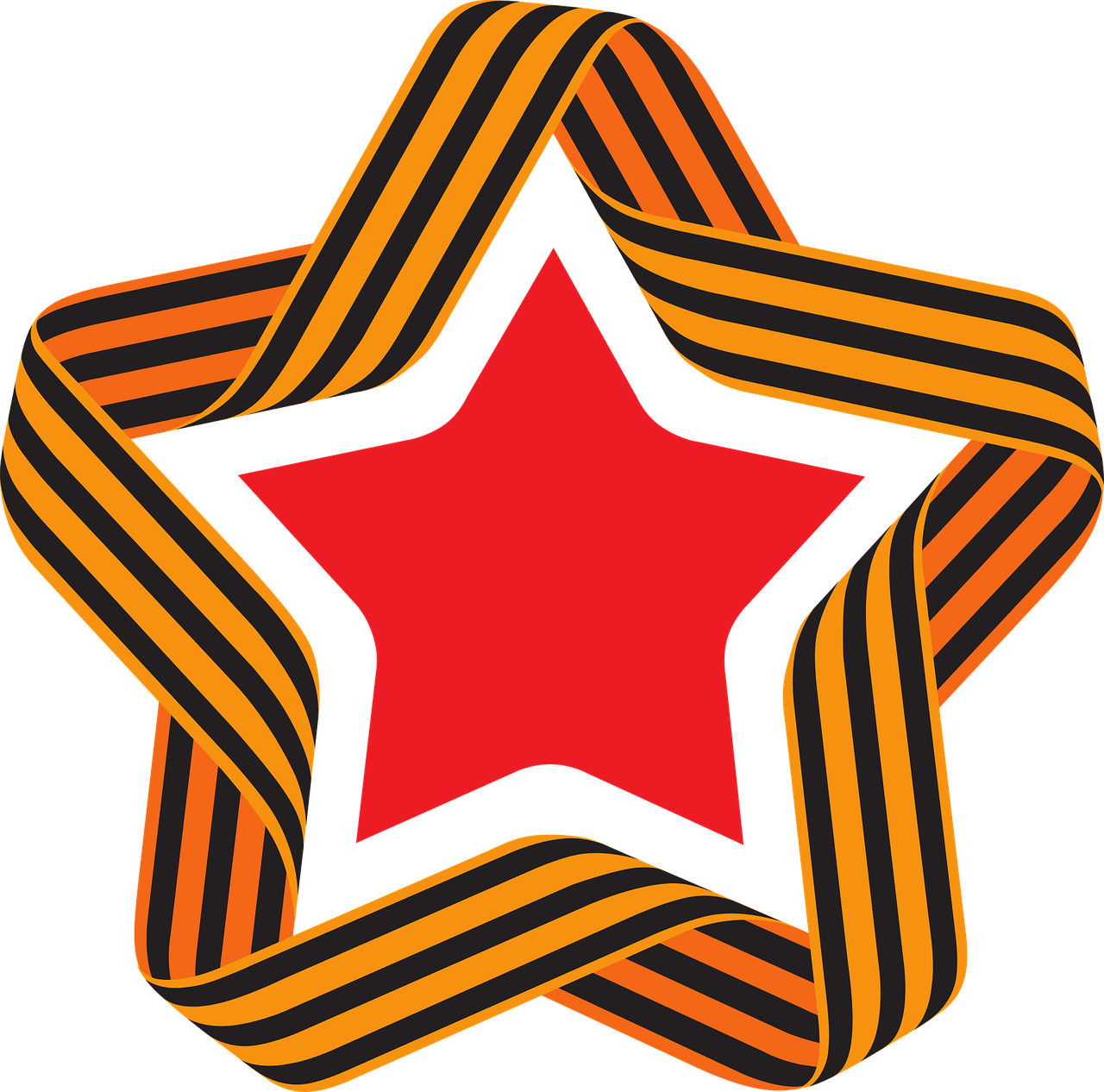 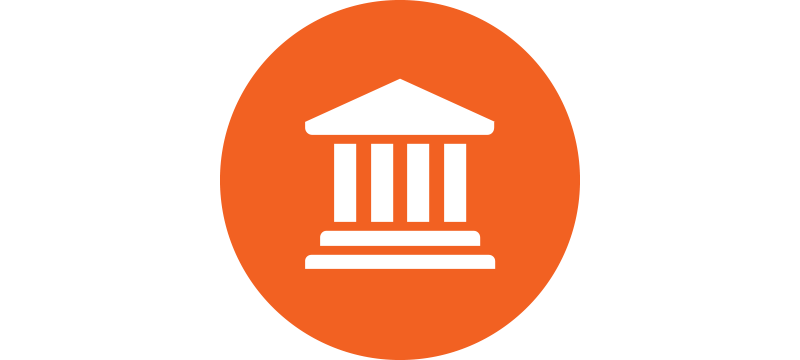 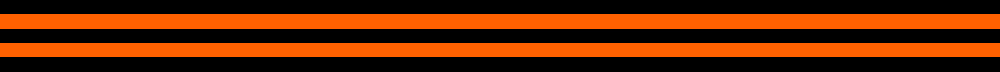 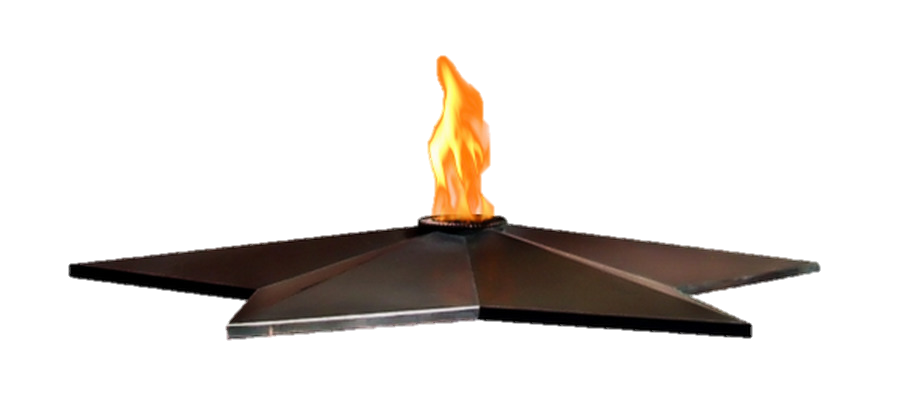 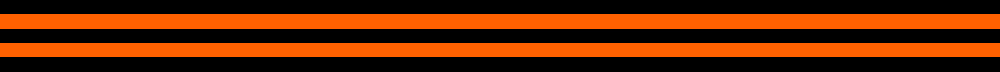 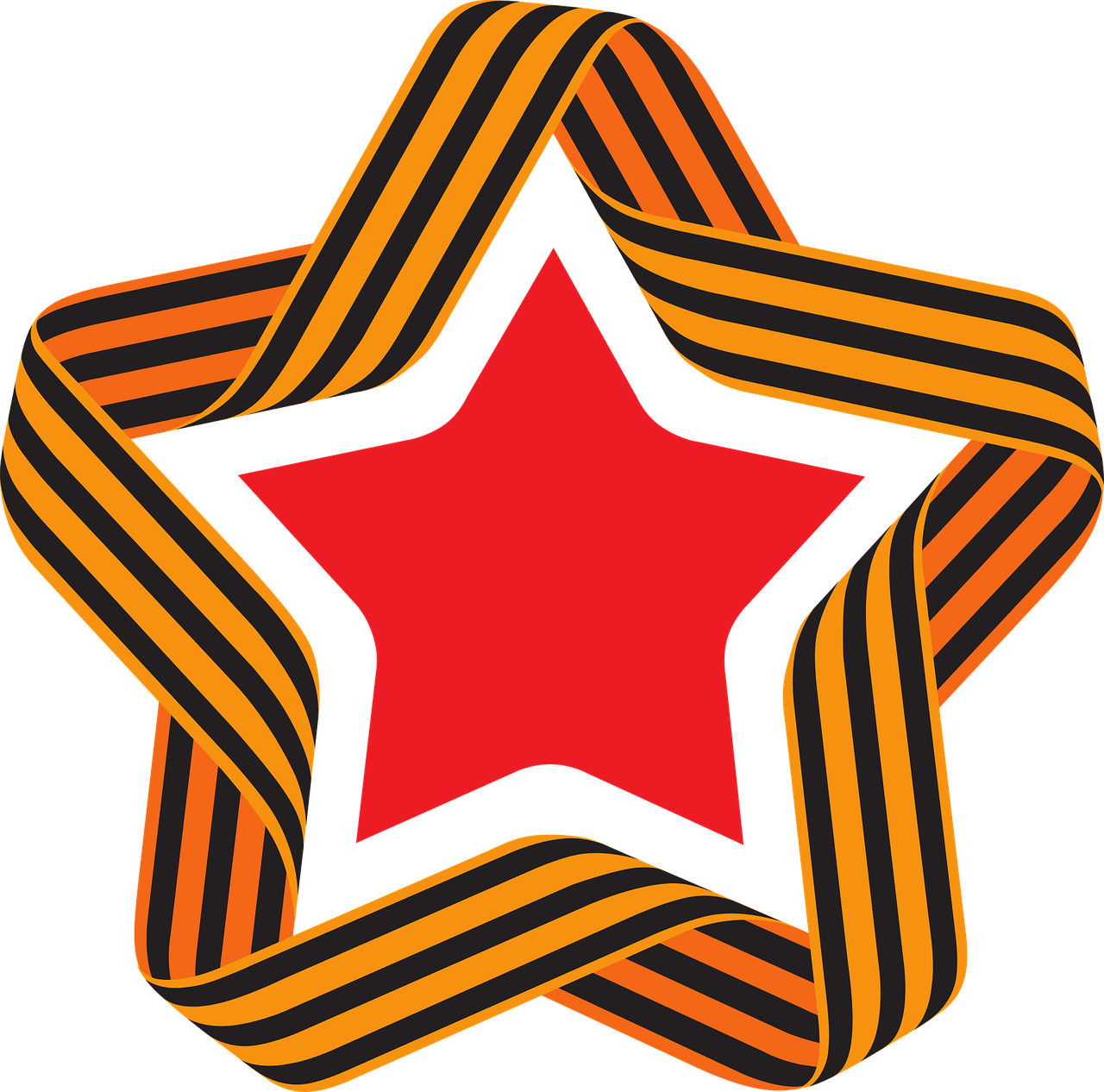 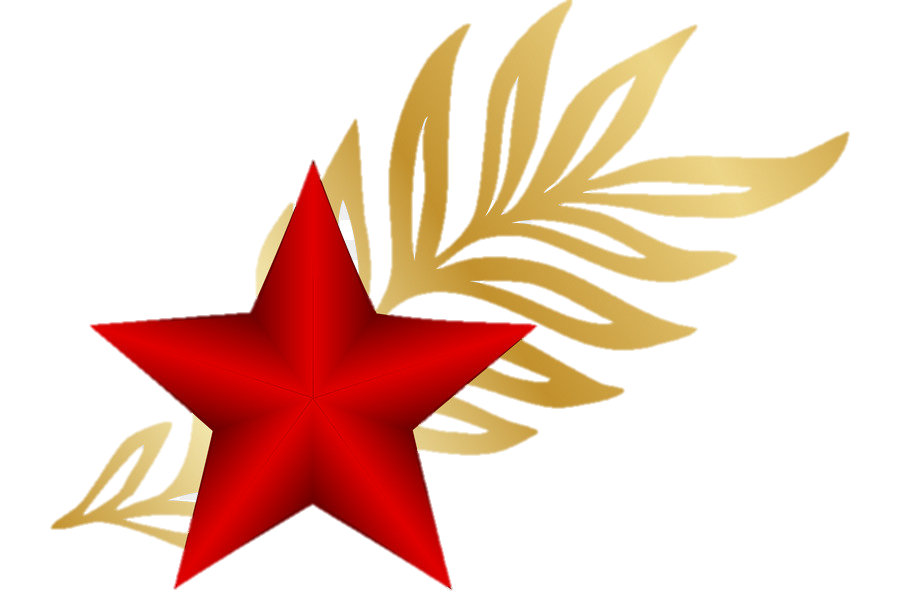 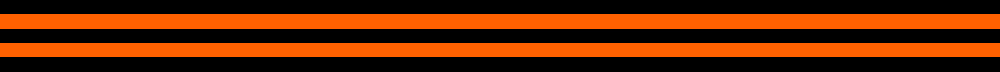 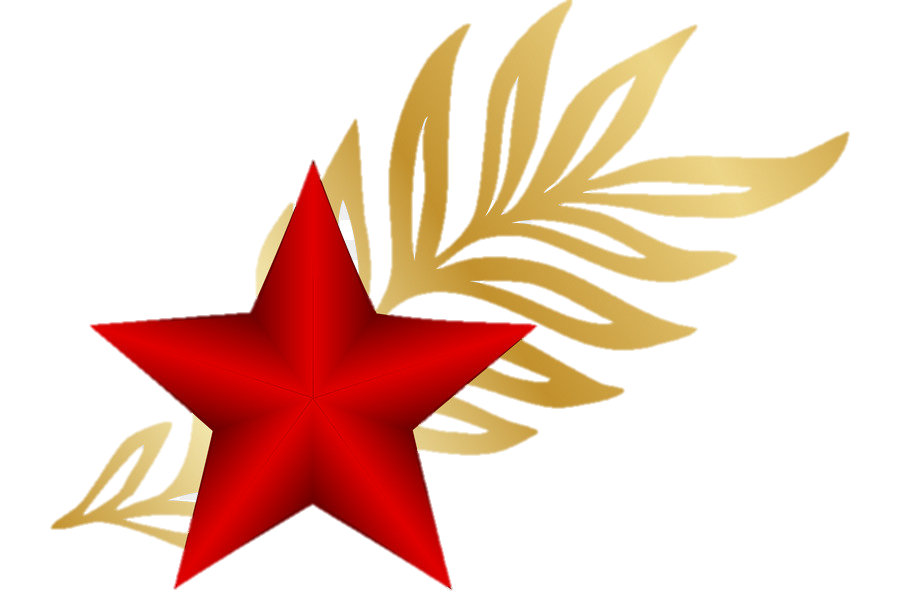 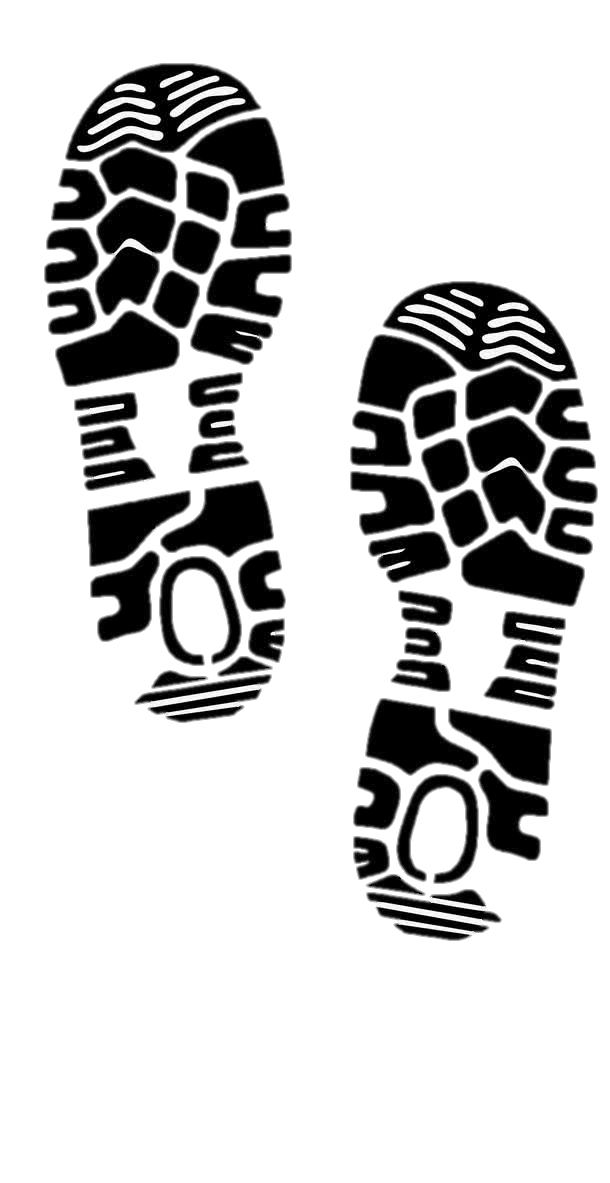 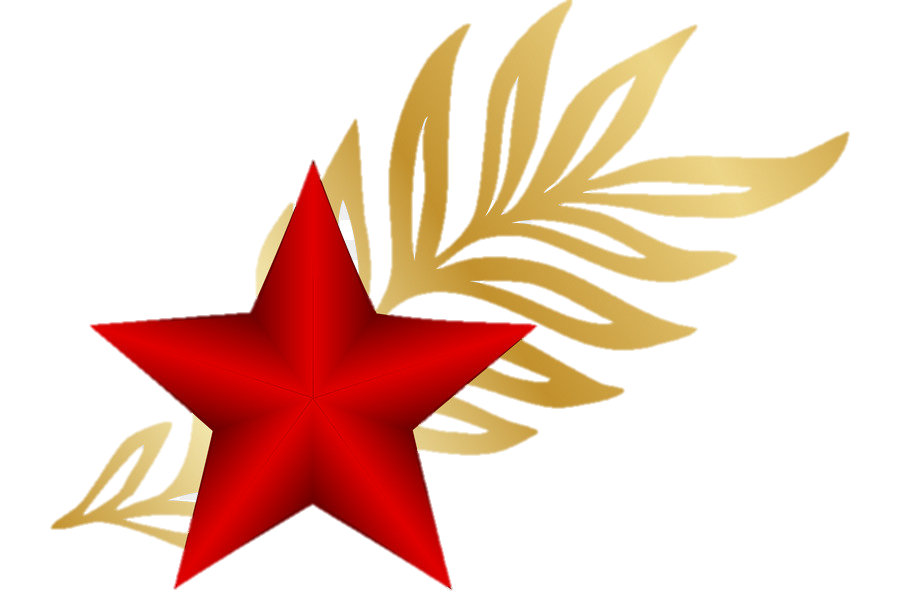 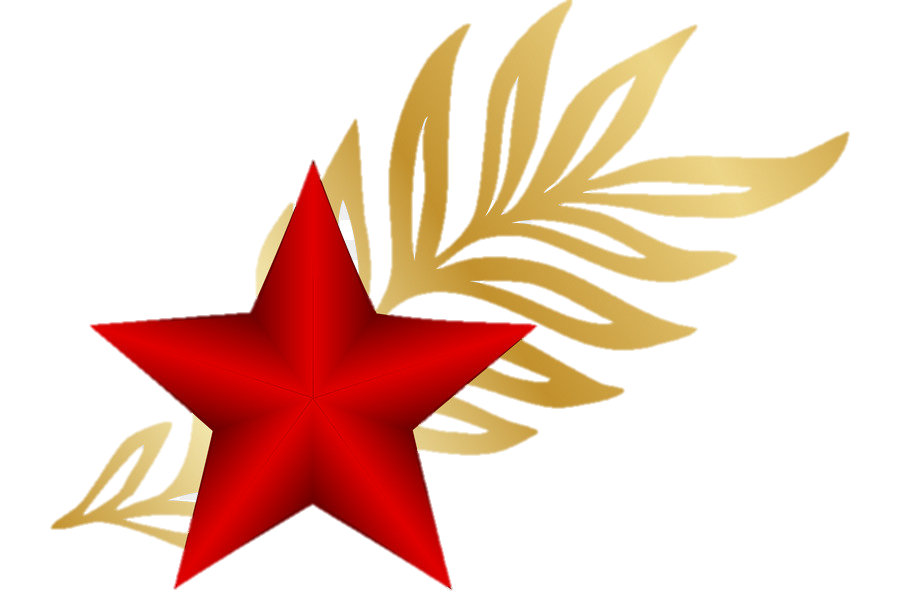 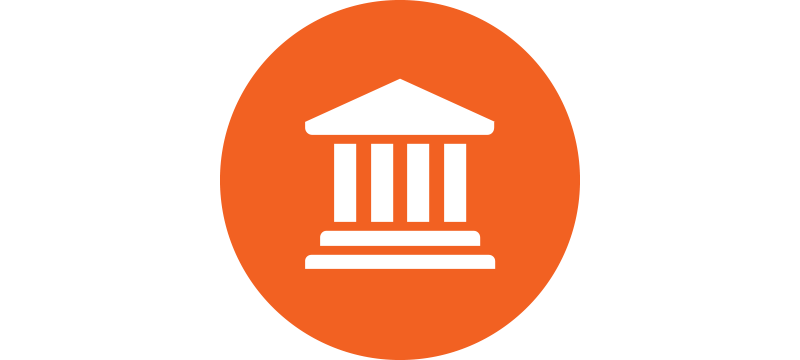 Виртуальная экскурсия
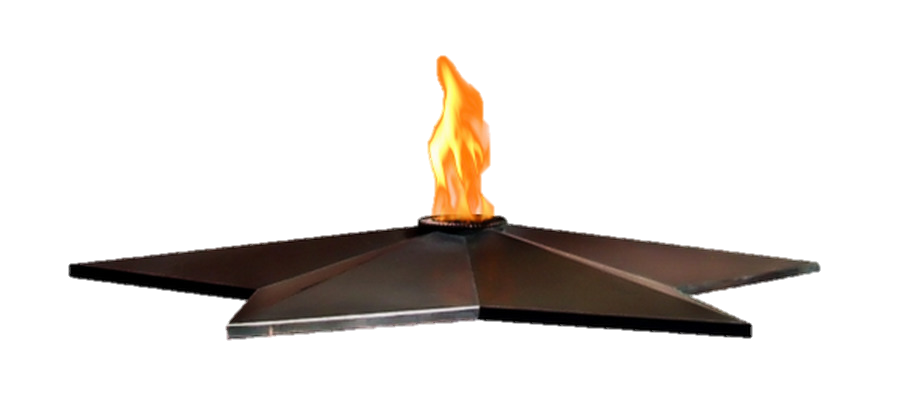 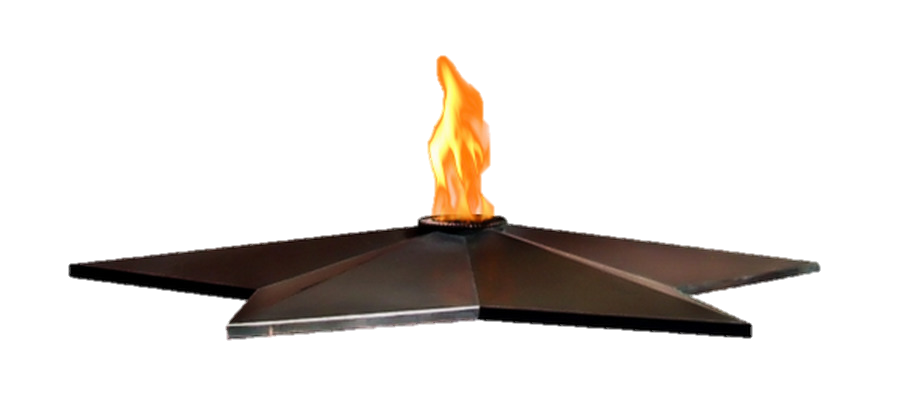 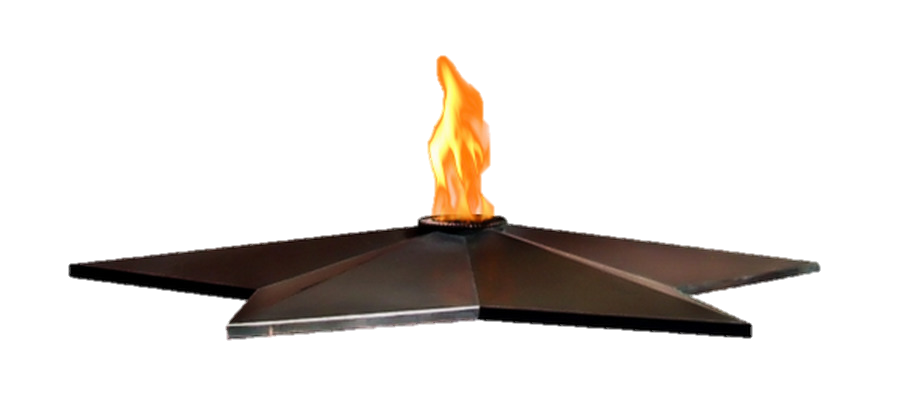 назад 
к карте
Памятный знак «Фронтовое письмо»
… нижнеамурцам, погибшим в Великой Отечественной войне
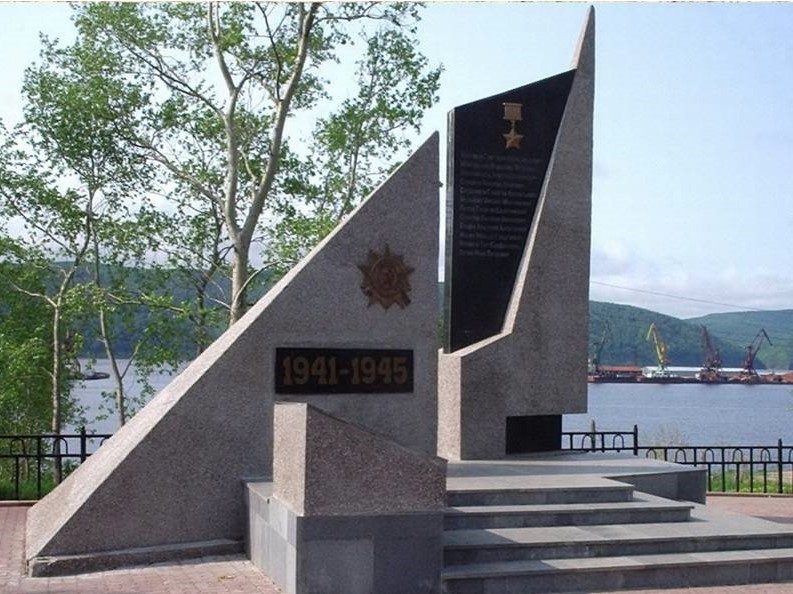 Символы
Имена двенадцати 
Героев СССР – 
жителей Нижнего Амура
Фронтовое письмо
Четыре ступеньки -четыре суровых года войны
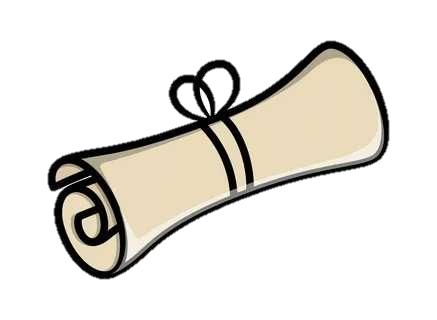 Первоначально был открыт в 1995 г.
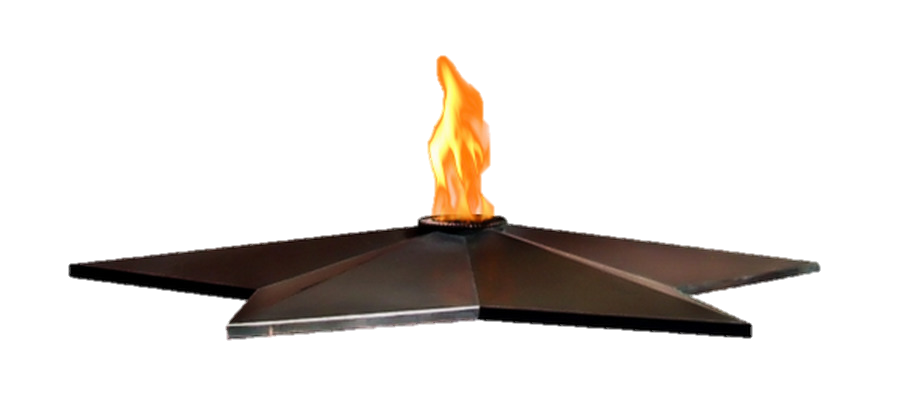 Элемент «Штык»
(дополнил памятный знак
в 2005 г.)
Капсула с посланием
участников войны
потомкам
назад 
к карте
В 2010 году  в элемент «Штык» 
памятного знака «Фронтовое письмо» 
была заложена  металлическая капсула 
с посланием участников 
Великой Отечественной войны потомкам. 
Капсула будет вскрыта 9 мая 2045 года – 
в день 100-летия Великой Победы над фашизмом.
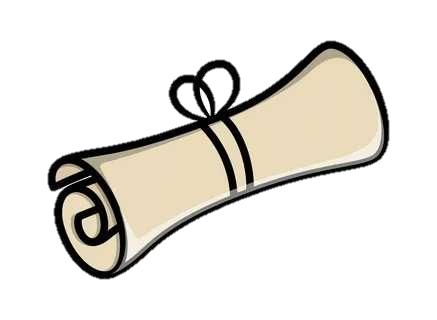 назад 
к карте
Памятный знак моряков-подводников
… погибших при исполнении служебного долга в 1942 году
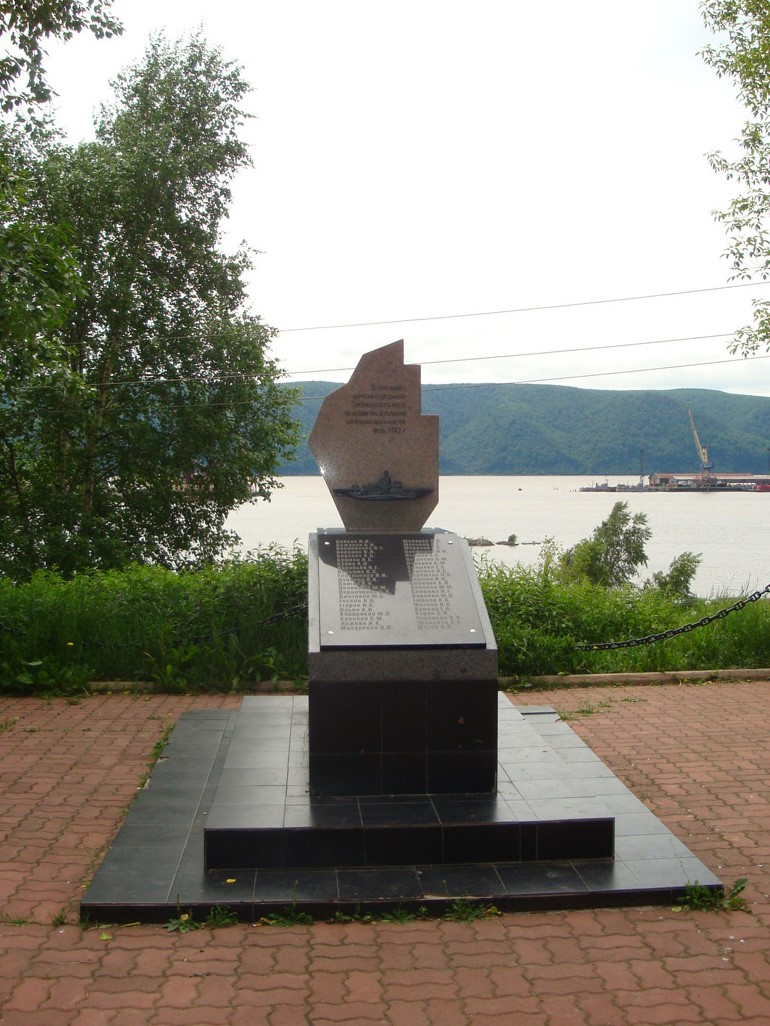 Горельеф дизельной 
подводной лодки
Памятный знак 
увековечивает память 
о трагической гибели 
44-х членов экипажей 
подводных лодок 
Щ-138 и Щ-118 в бухте  
г. Николаевска-на-Амуре
Плита «Пламя»
«Вечная память морякам - подводникам Тихоокеанского флота, погибшим при исполнении служебных обязанностей. 
Июль 1942 г.»
Имена 44-х погибших членов экипажей
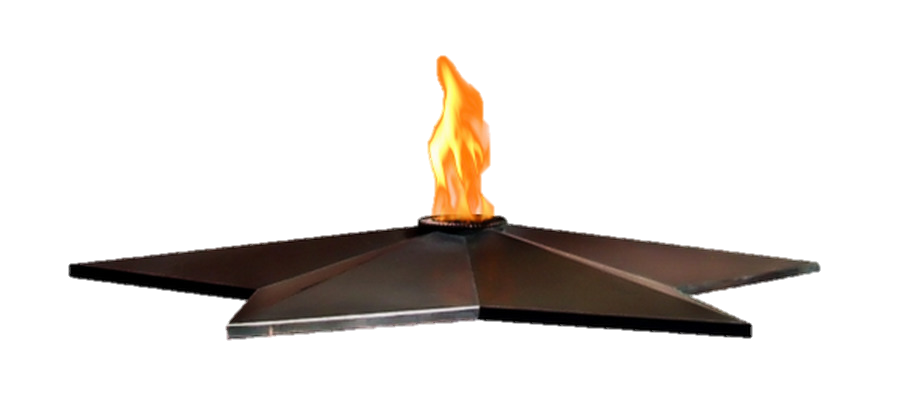 Открыт в сентябре 2005 г.
назад 
к карте
Памятный знак на могиле 
погибших военнослужащих
Надпись памятной доски:
«Здесь покоятся офицеры штаба 16-й армии Дальневосточного фронта, погибшие 
при исполнении служебных обязанностей 
19 июля 1945 года: 
генерал-майор Терентьев Яков Борисович 
(1906-1945), 
полковник Миронович Григорий Александрович (1900-1945),
подполковник Галаневич Константин Анфимович (1902-1946).

Вечная память защитникам Отечества!»
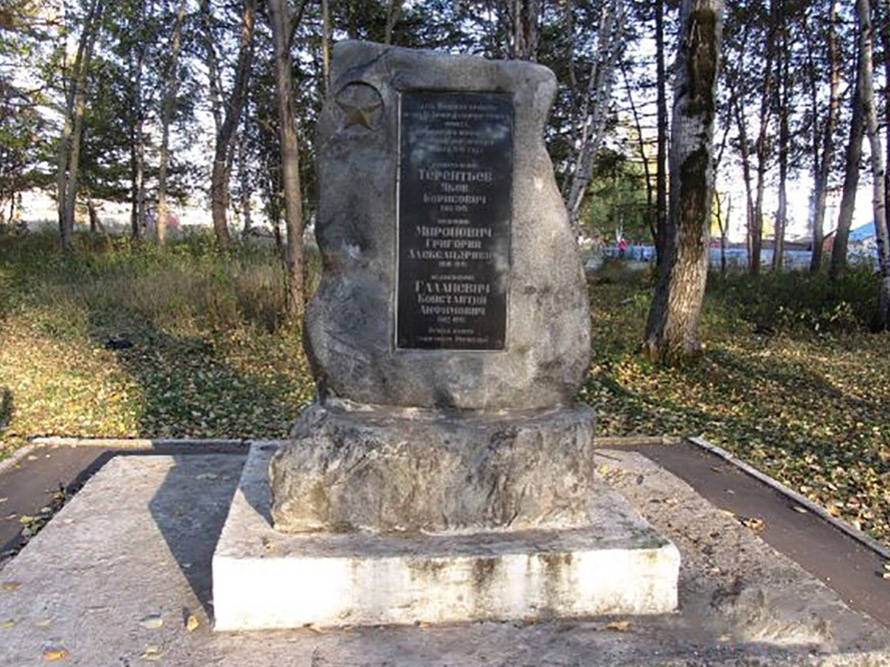 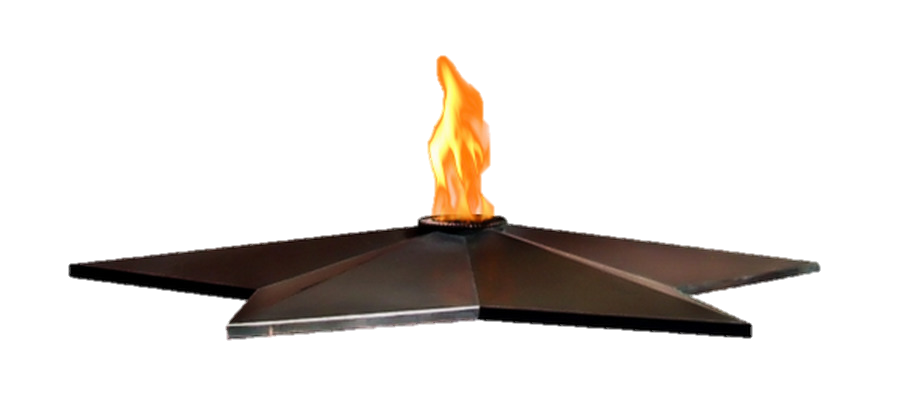 Установлен 10 августа 1945 г.
назад 
к карте
Николай Николаевич Голубков
В 1940-м г. Николай Голубков был призван на службу в Военно-Морской Флот СССР.
Отличился во время советско-японской войны. 
9 августа 1945 г. в ходе десанта в город Фуюань отделение Голубкова встретило мощное сопротивление. Голубков первым ворвался в дзот противника и забросал находившихся там гранатами, но и сам при этом получил смертельное ранение.
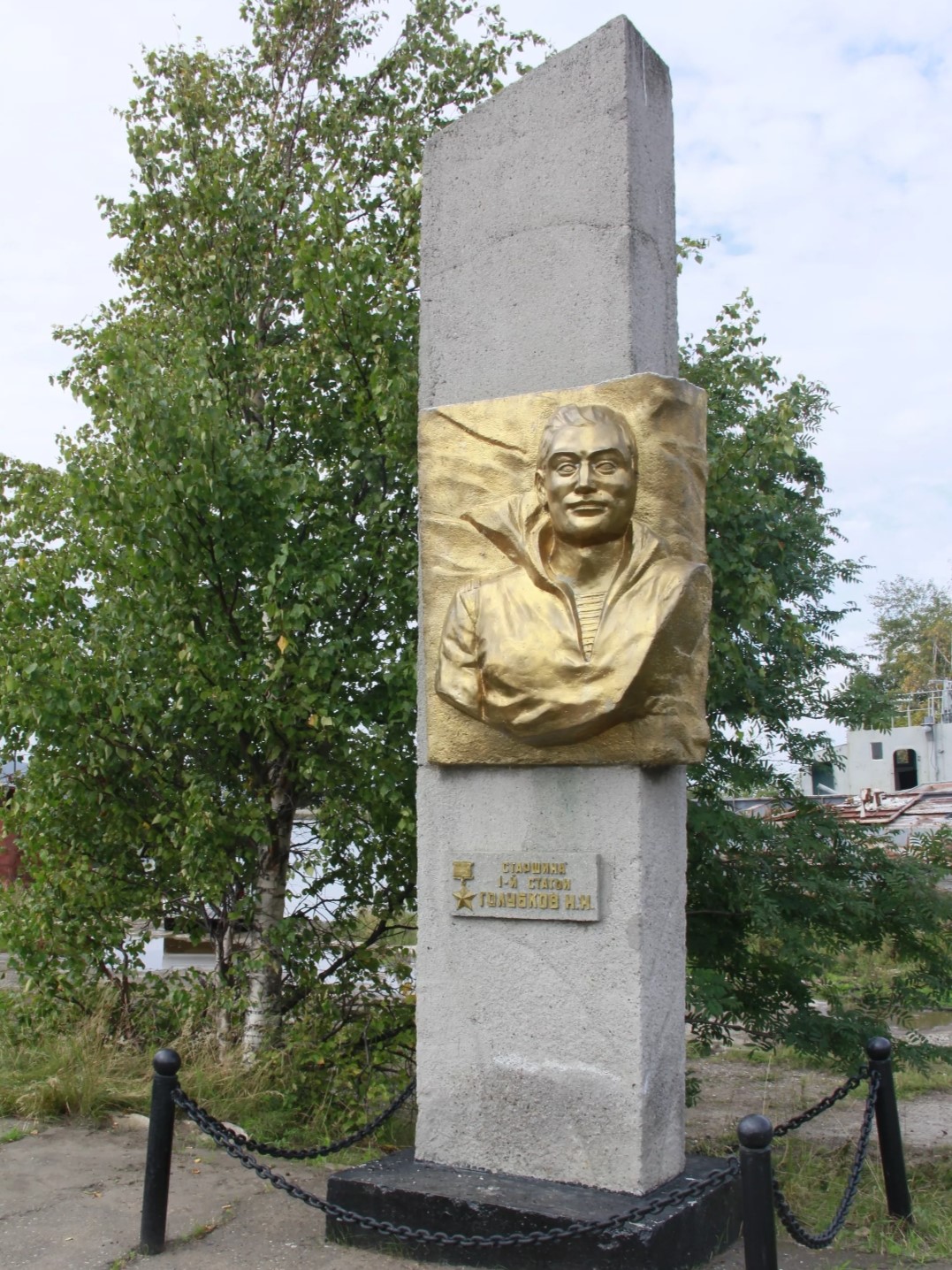 Надпись: «Старшина 
I статьи 
Голубков Н.Н.»
14 сентября 1945 г. посмертно удостоен
звания Героя Советского Союза
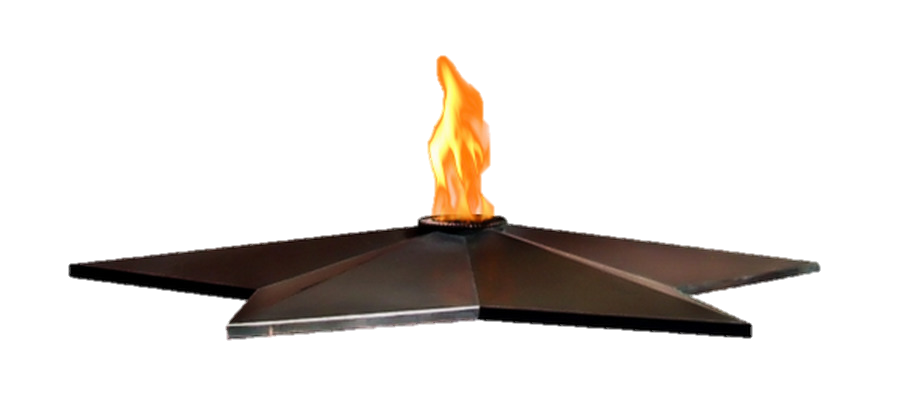 Установлен в 1986 г.
Похоронен в Краснофлотском районе Хабаровска, возле памятника морякам-амурцам.
назад 
к карте
Георгий Евдокимович Попов
вперед
В 1936  г. Георгий Попов приехал в Николаевск-на-Амуре
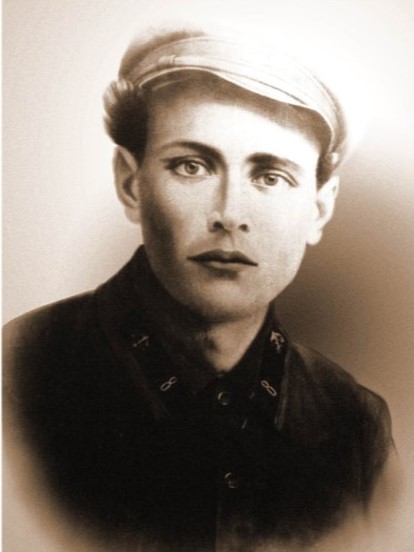 С началом советско-японской войны Георгий Евдокимович находился в составе 25-й армии 1-го Дальневосточного фронта. Ее задача: прорвать оборону японских войск в одном из укрепленных районов. Выполняя задание по уничтожению огневой точки врага штурмовой отряд Попова был накрыт пулеметным огнем и прижат к земле.
Георгий Евдокимович был тяжело ранен, но нашёл в себе силы и бросился к вражескому ДОТу, закрыв его амбразуру своим телом. В результате задание было выполнено, но красноармеец погиб.
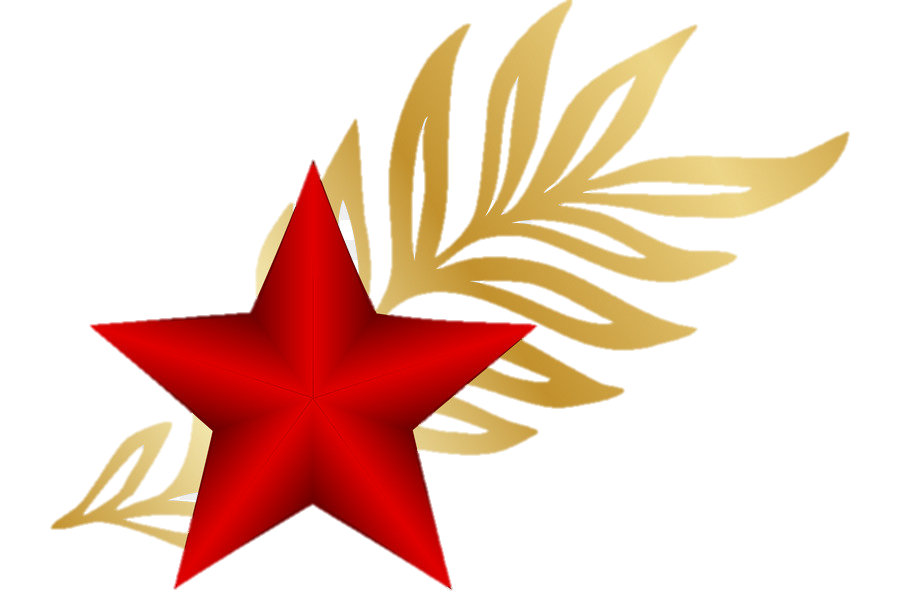 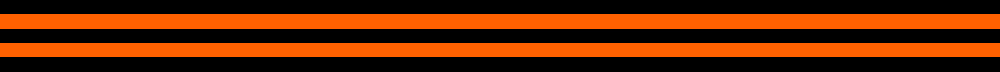 УЛИЦА ПОПОВА
назад 
к карте
вперед
Повторил подвиг Александра Матросова
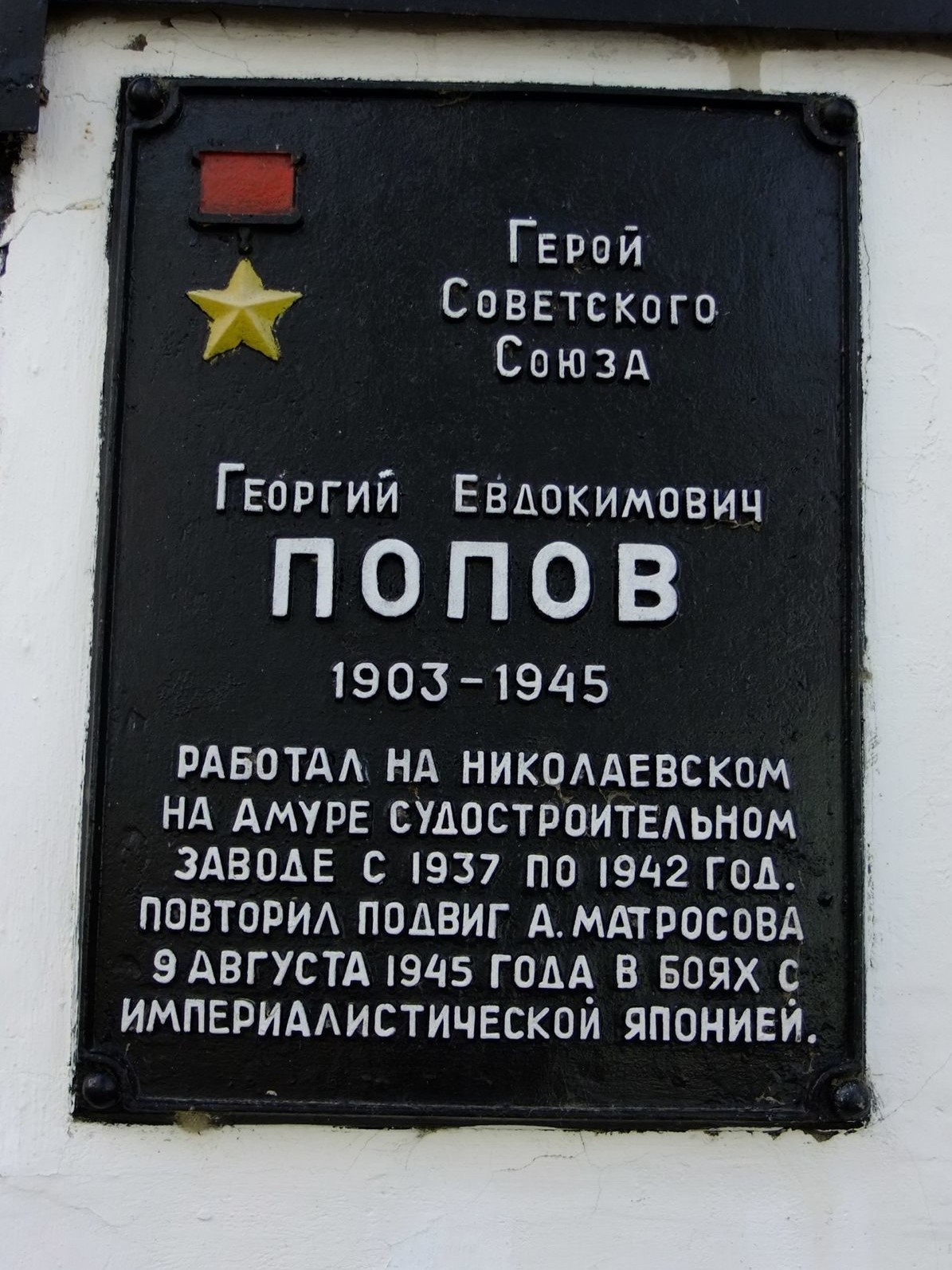 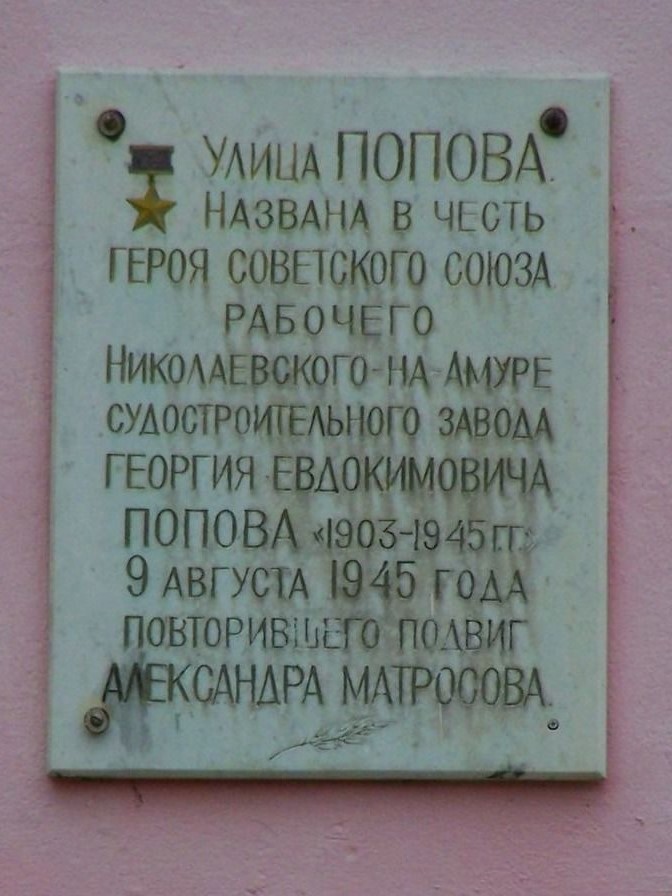 8 сентября 1945 года красноармейцу 
Попову Георгию Евдокимовичу 
за образцовое выполнение боевых заданий командования было присвоено звание 
Героя Советского Союза посмертно
назад 
к карте
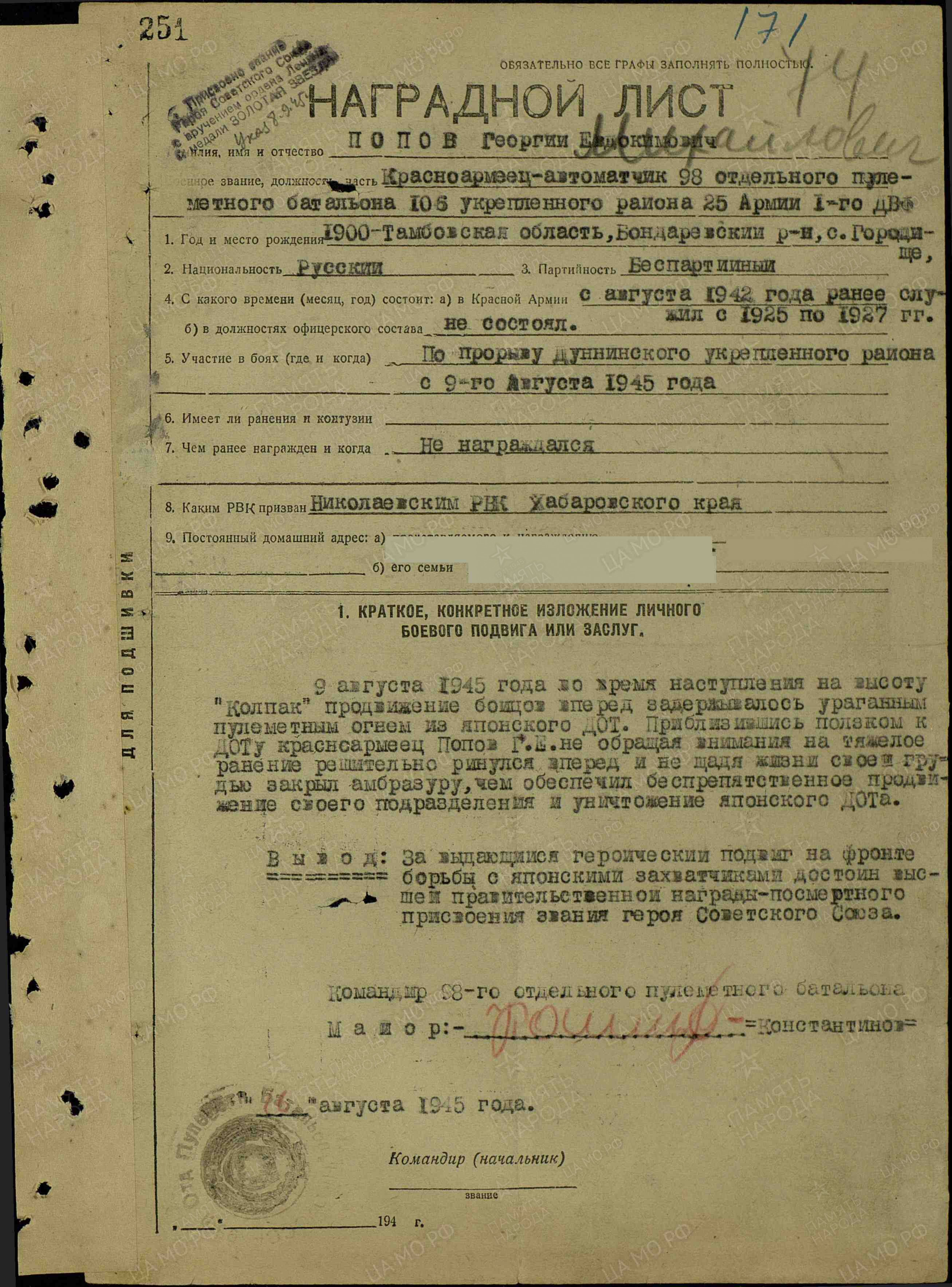 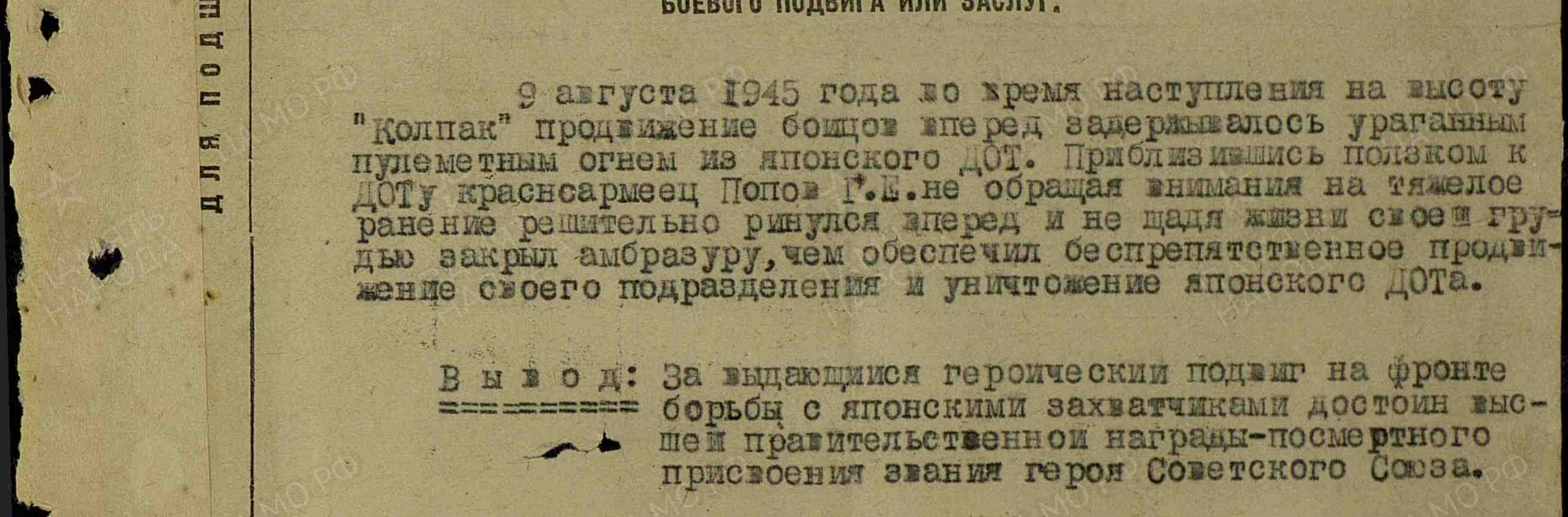 назад 
к карте
Андрей Степанович Александров
вперед
Первое боевое крещение получил в районе среднего течения Дона в 1942 г. в составе 134-го артиллерийского полка 172-ой стрелковой дивизии
После боёв на территории Польши дивизия Александрова принимала участие в форсировании Одера. Там группа выполняла задачу по огневому прикрытию переправы советских войск. Войска 172-ой стрелковой дивизии принимали участие в Московской, Сталинградской битвах, в освобождении Харьковской и Воронежской областей, Донбасса, сражались на юге Белоруссии, на Западной Украине, освобождали Польшу, Чехословакию.
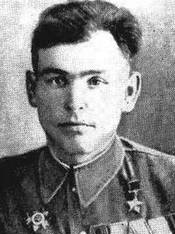 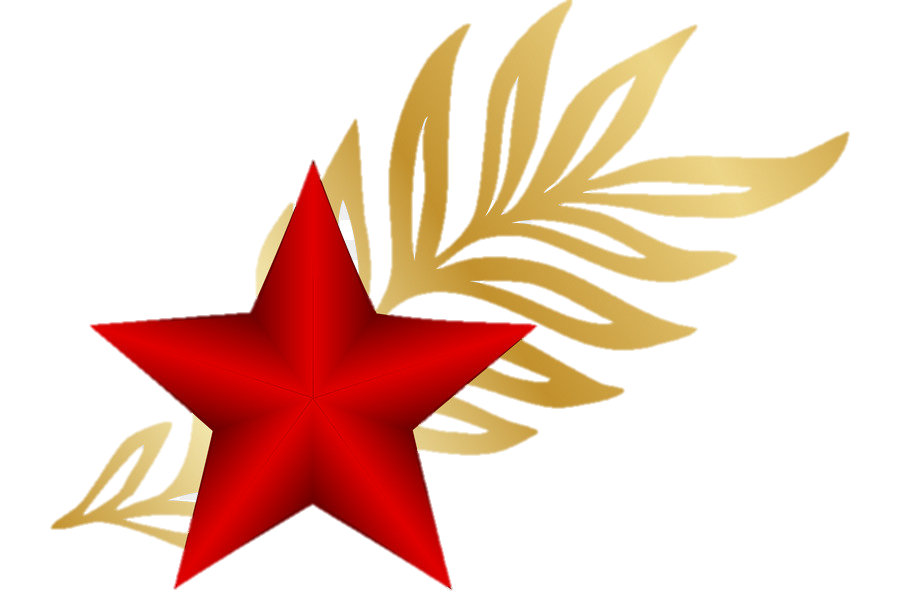 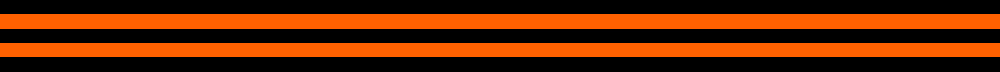 УЛИЦА АЛЕКСАНДРОВА
назад 
к карте
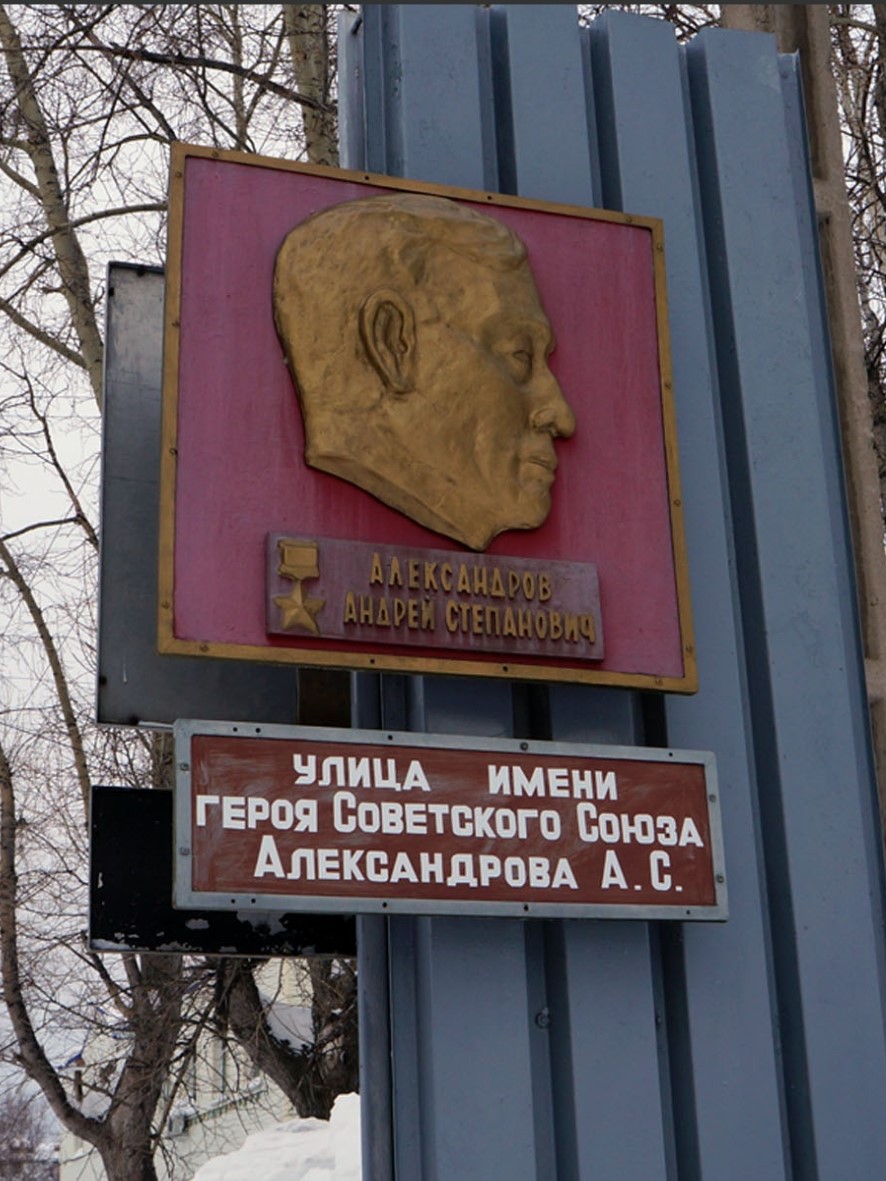 10 апреля 1945 за смелость 
и инициативу, 
проявленные в бою, 
Андрею Степановичу 
Александрову 
было присвоено звание 
Героя Советского Союза.
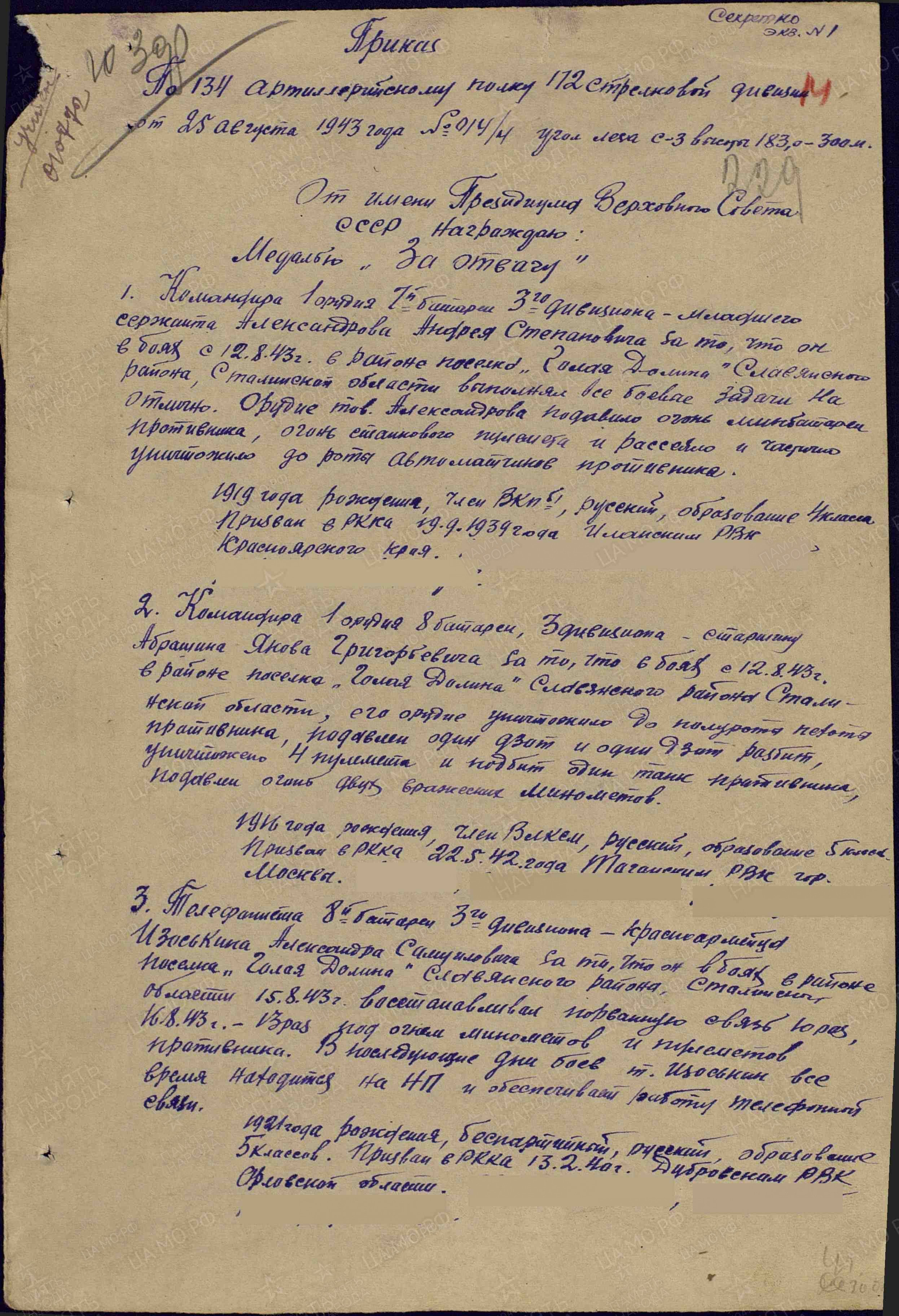 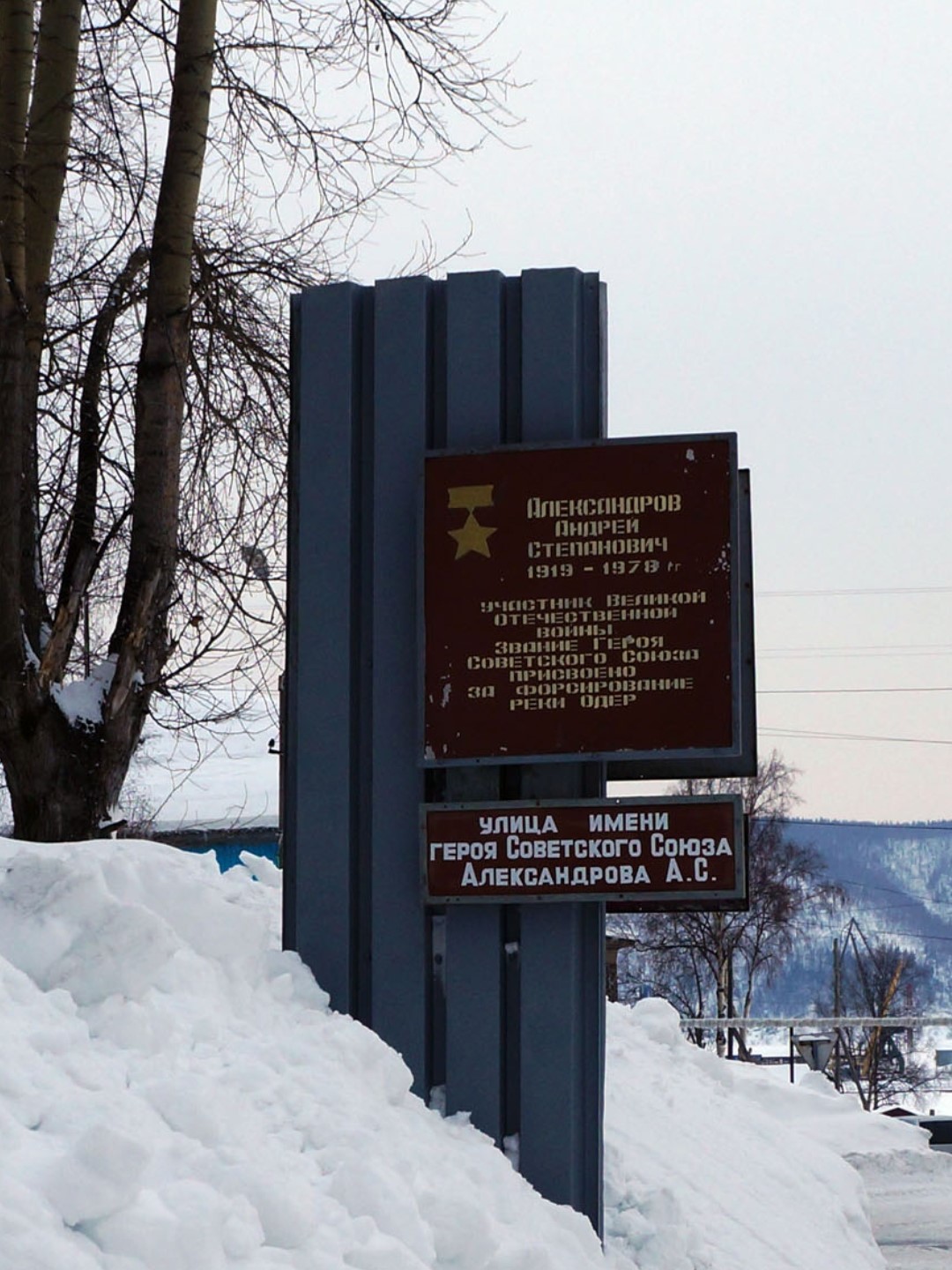 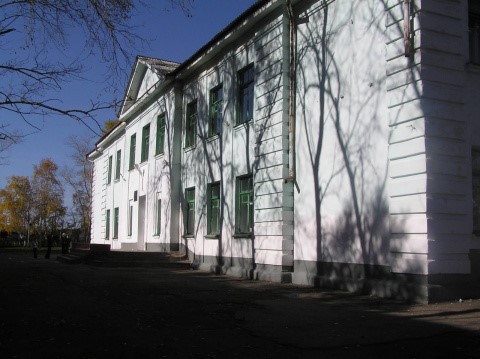 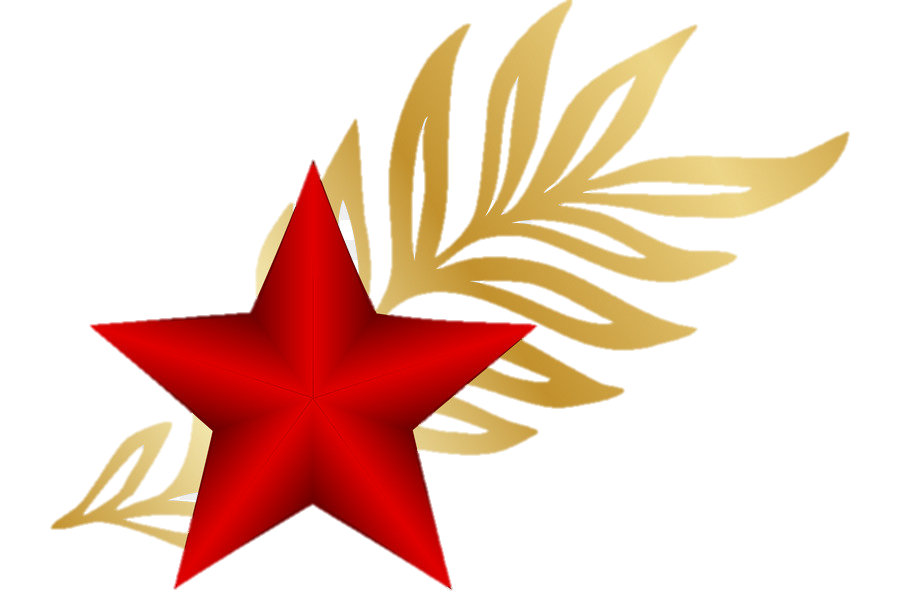 Школа №1 имени 
А.С.Александрова
назад 
к карте
Михаил Григорьевич Малик
вперед
Будучи участником советско-японской войны 1945 г., командир 2-го дивизиона торпедных катеров в составе 1-й бригады торпедных катеров Тихоокеанского флота, капитан-лейтенант Михаил Малик участвовал в 18-ти боевых выходах, в двух набеговых операциях на вражеские порты на северо-восточном побережье Кореи, в результате которых уничтожено 11 и повреждено 2 транспорта противника. 
Также Михаил Малик участвовал в десанте на порт Юки (Унги), в десанте на Расин (Наджин) и в десанте на Гензан (Вонсан). Впервые при очистке от неконтактных мин фарватера порта Расин применил бомбометание глубинными бомбами с торпедных катеров.
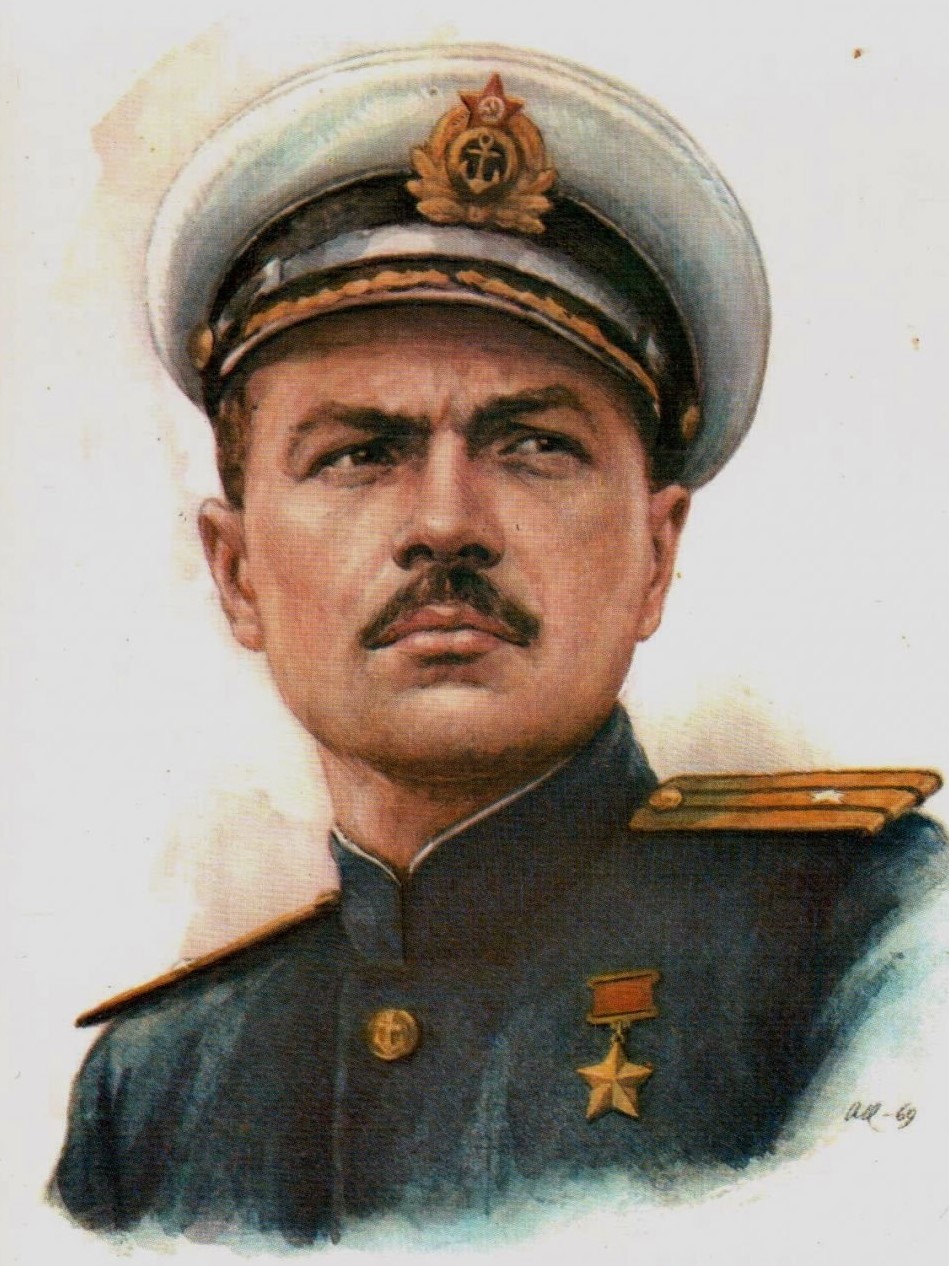 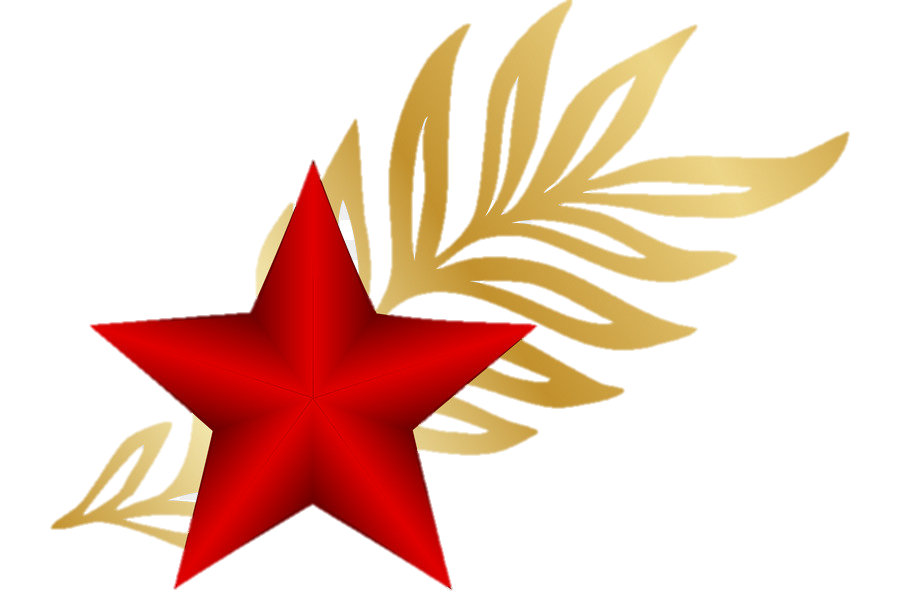 назад 
к карте
14 сентября 1945 года за образцовое выполнение боевых заданий командования на фронте борьбы с японскими милитаристами и проявленные при этом мужество и героизм, капитан-лейтенанту Михаилу Григорьевичу Малику присвоено звание Героя Советского Союза с вручением ордена Ленина и медали «Золотая Звезда».
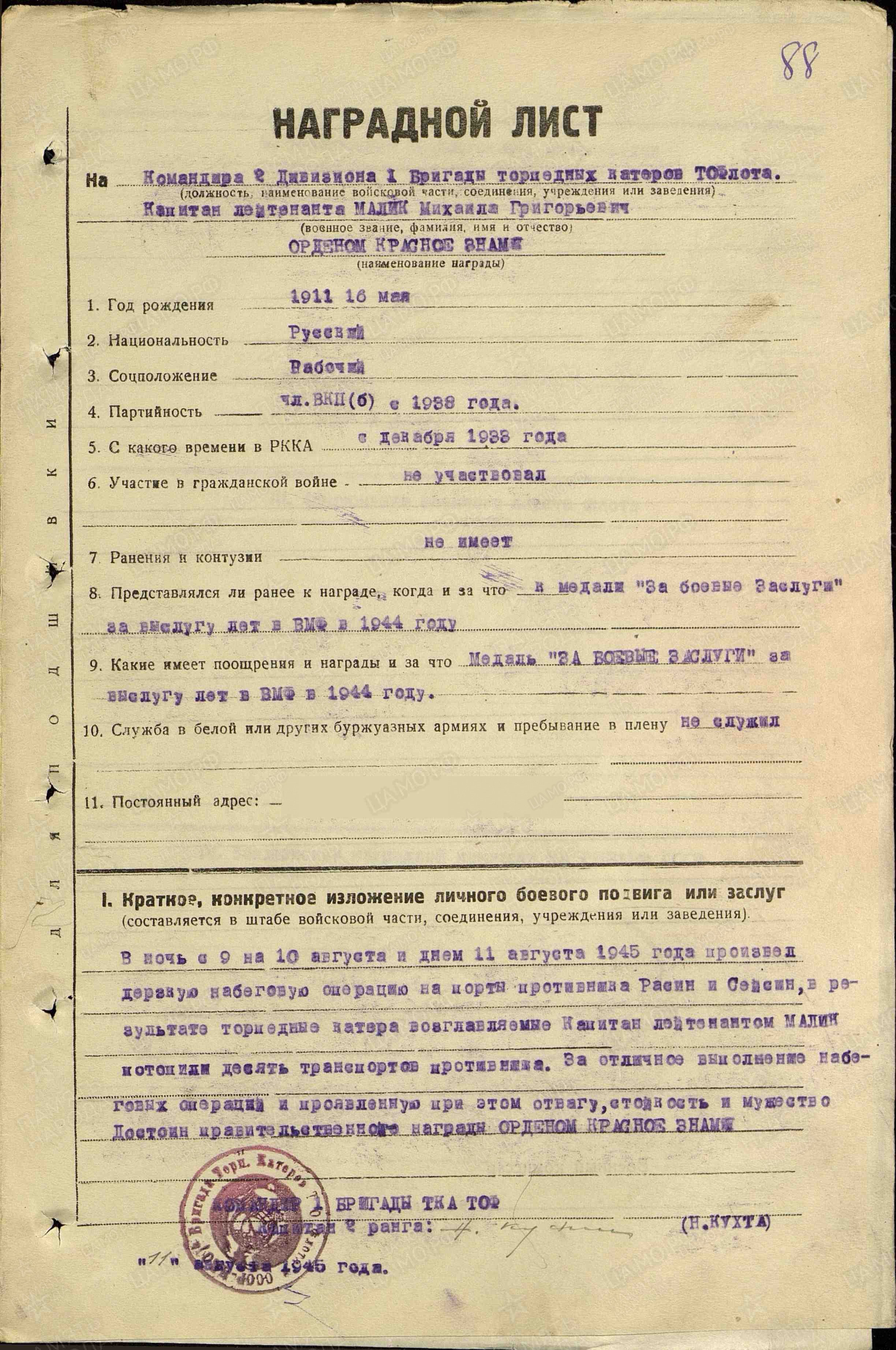 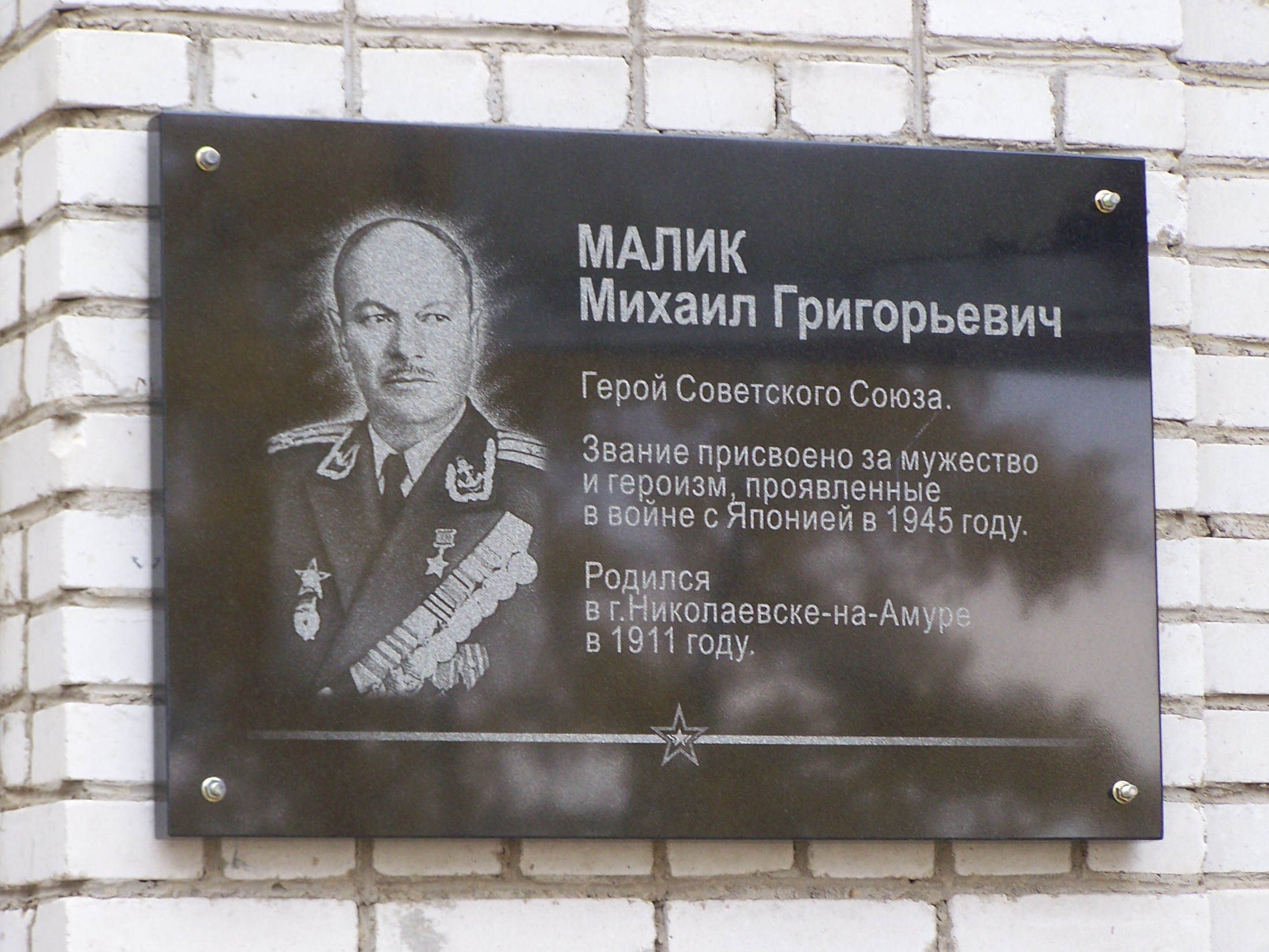 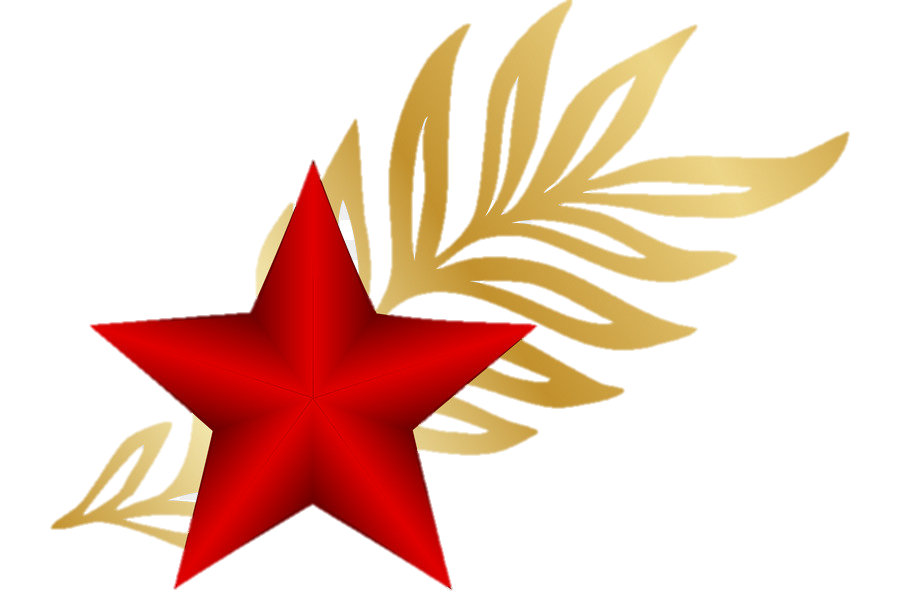 Памятная доска
на здании школы №2
назад 
к карте
Григорий Александрович Коптилов
вперед
Григорий Коптилов родился в Николаевске-на-Амуре
На фронтах войны 
с 1941 г.
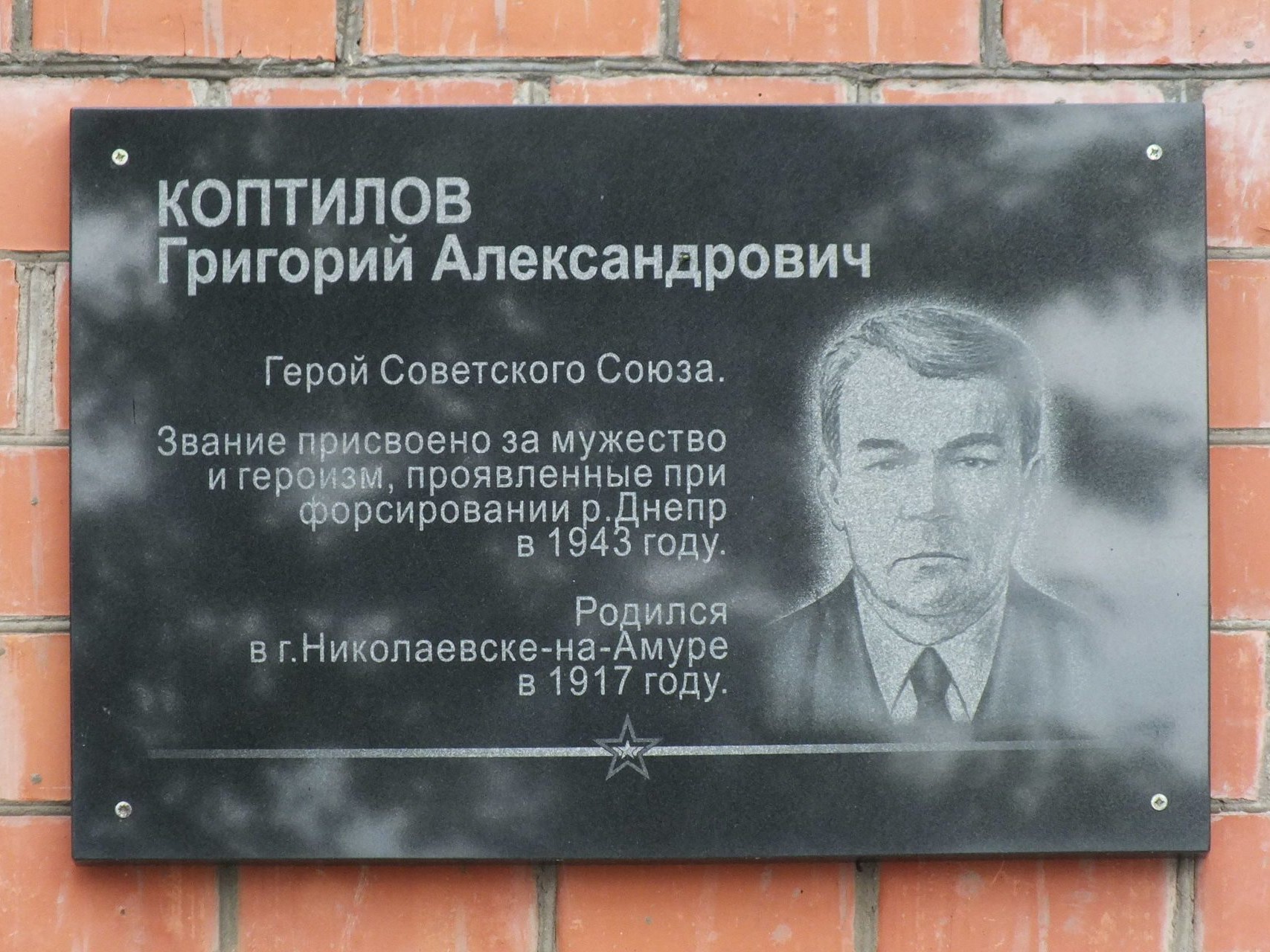 В июне 1944 г. Коптилов получил тяжёлое ранение. После окончания войны по состоянию здоровья он был демобилизован.
В сентябре 1943 г. переправился через Днепр в районе села Лютеж Киевской области Украинской ССР и принял участие в захвате плацдарма на его западном берегу и отражении вражеских контратак.
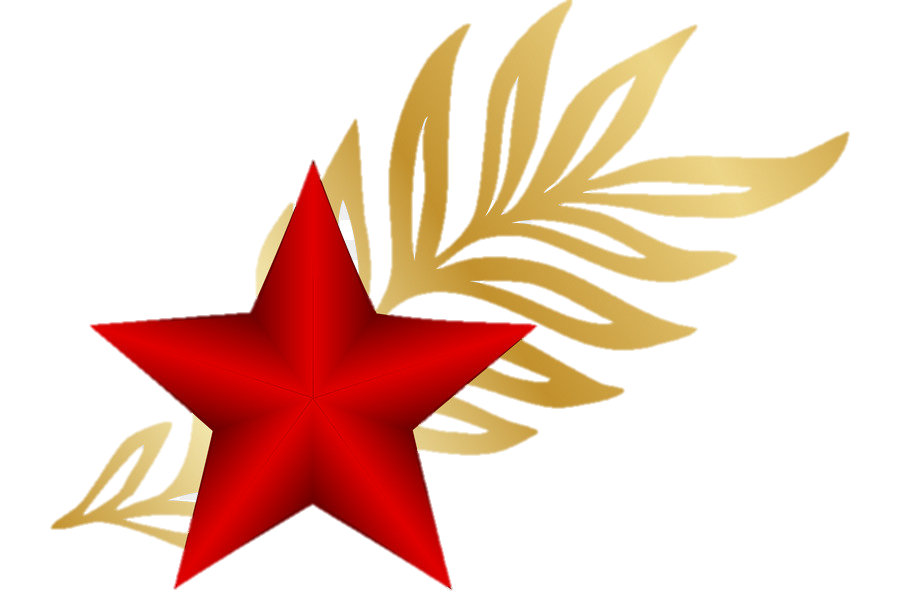 Памятная доска
на здании школы №4
назад 
к карте
13 ноября 1943 г. за мужество и отвагу, 
проявленные во время форсирования Днепра и удержании плацдарма на правом берегу реки, сержант Григорий Коптилов был удостоен 
звания Героя Советского Союза 
с вручением ордена Ленина и 
медали «Золотая Звезда».
назад 
к карте
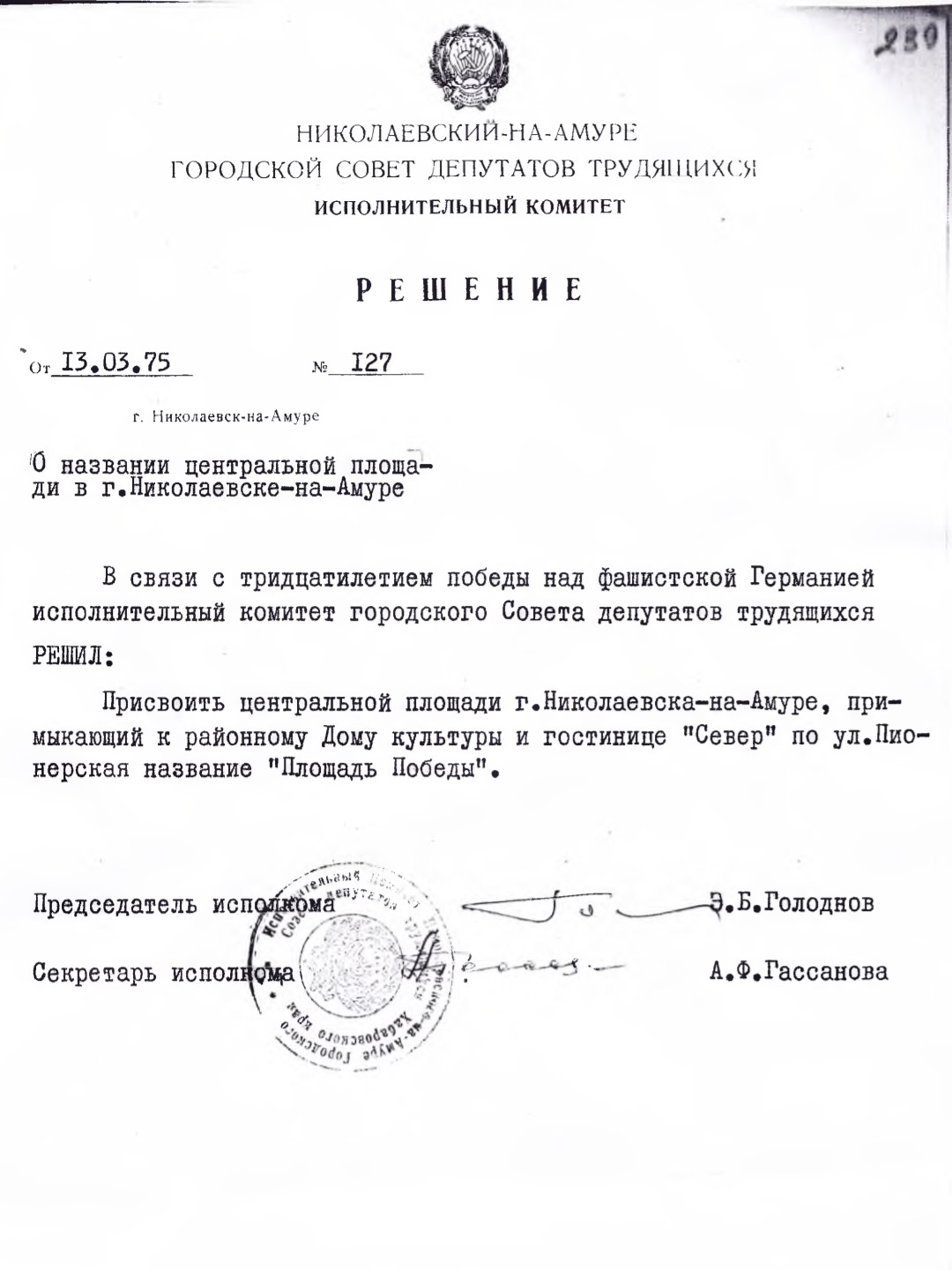 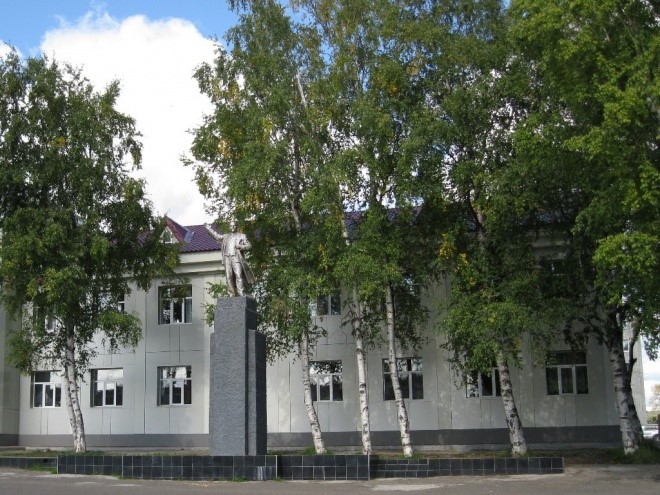 Площадь Победы
В связи с 30-летием победы над фашистской Германией (…) 
присвоить центральной площади г.Николаевска-на-Амуре (…) название «Площадь Победы»
назад 
к карте
Мероприятия городского музея им.Розова к 75-летию Победы
вперед
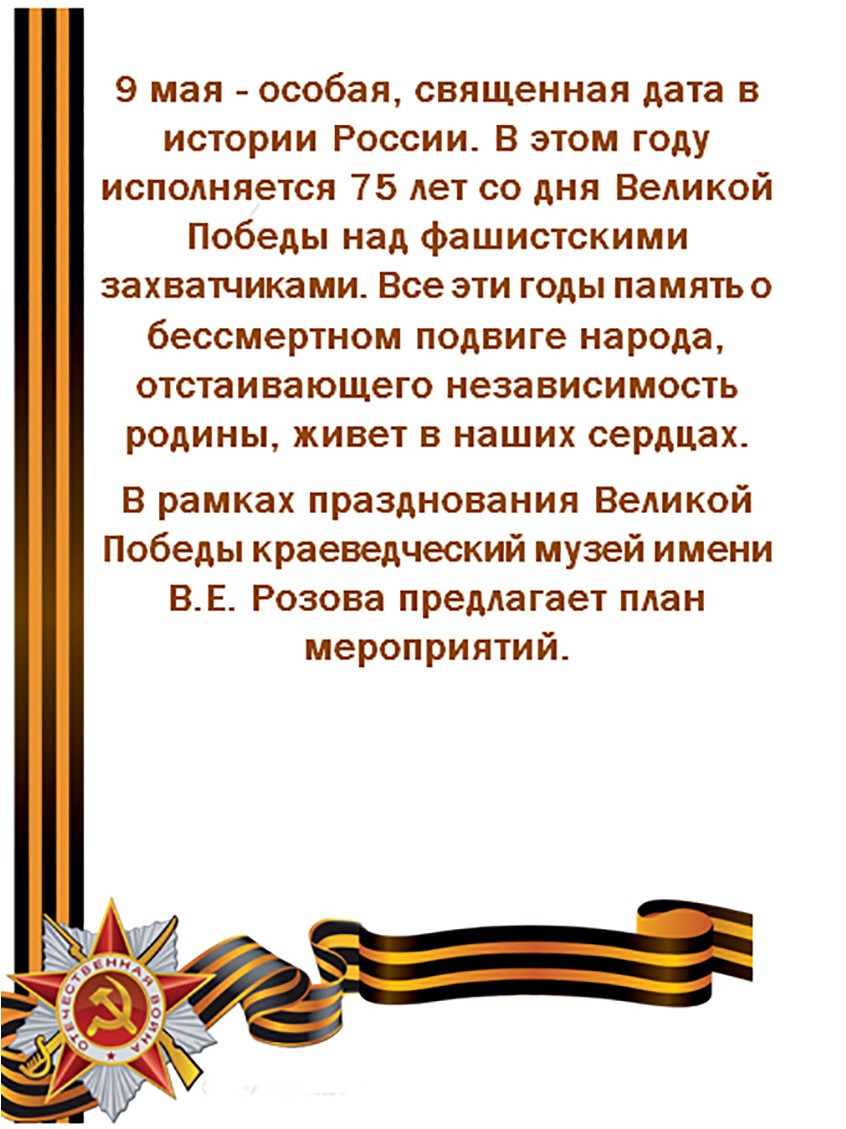 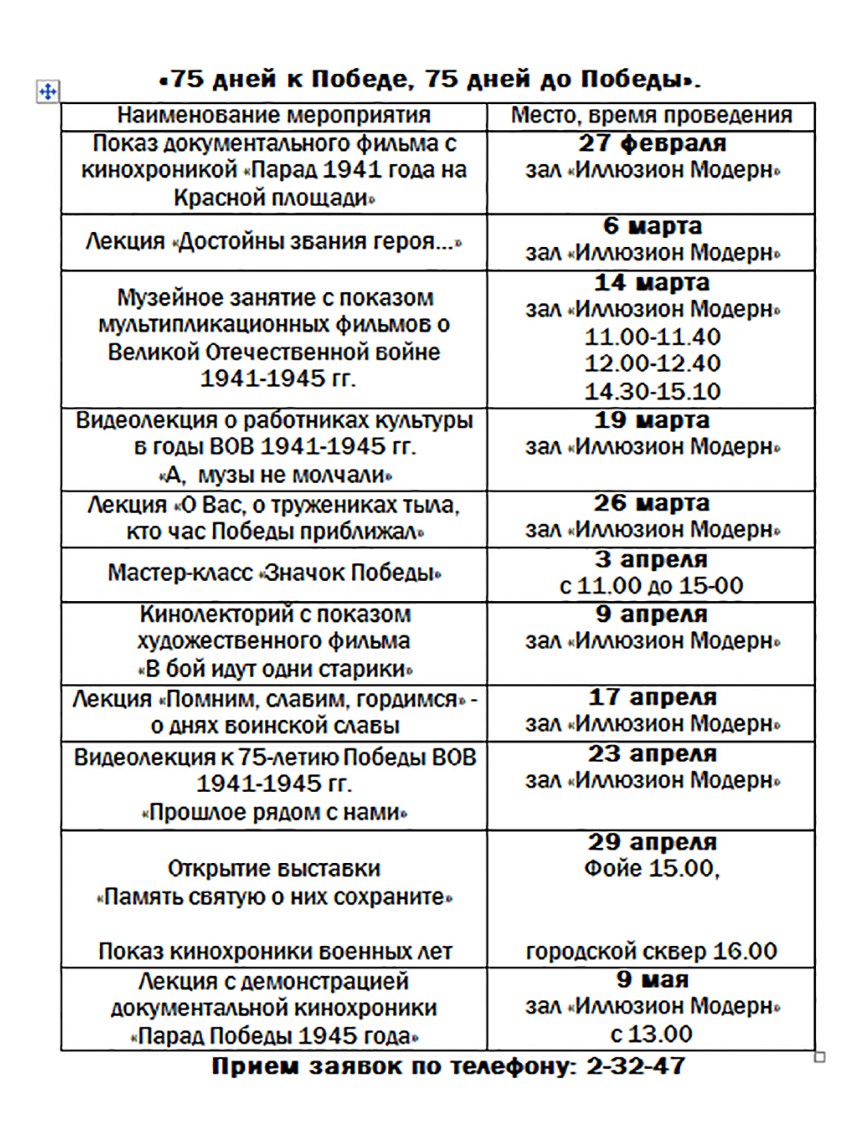 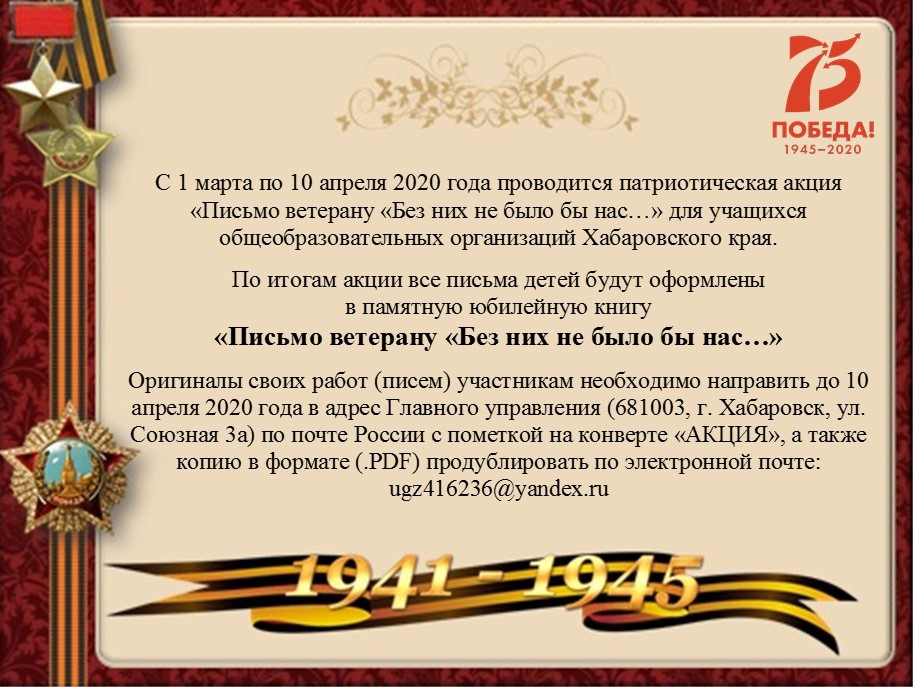 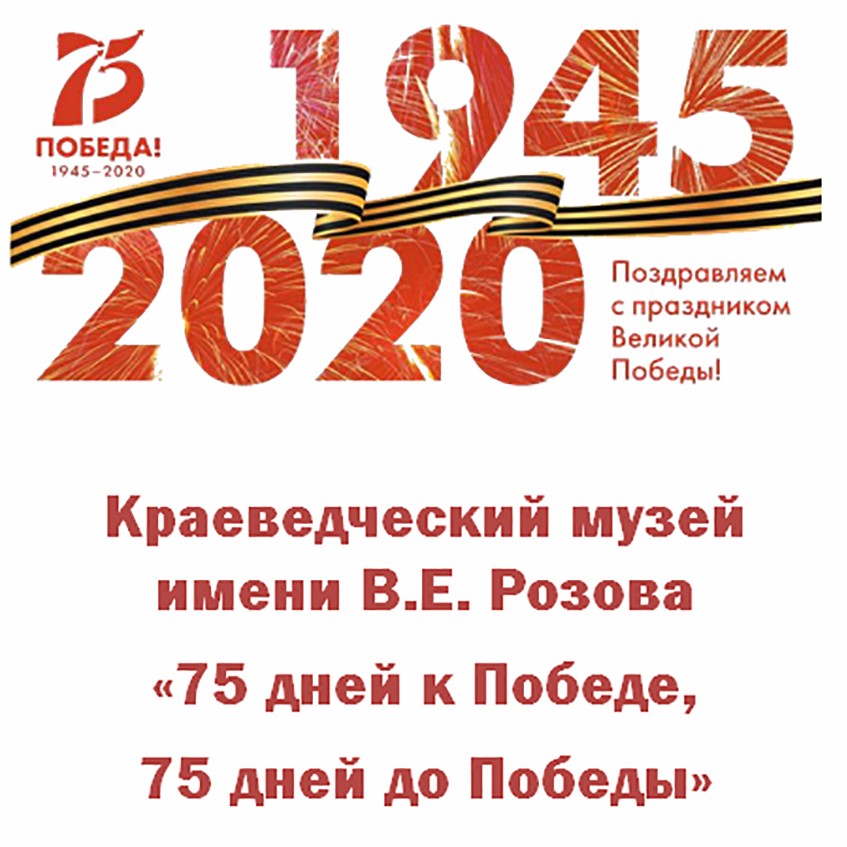 назад 
к карте
Выставка в музее им.Розова 
«Мы помним ваши имена»
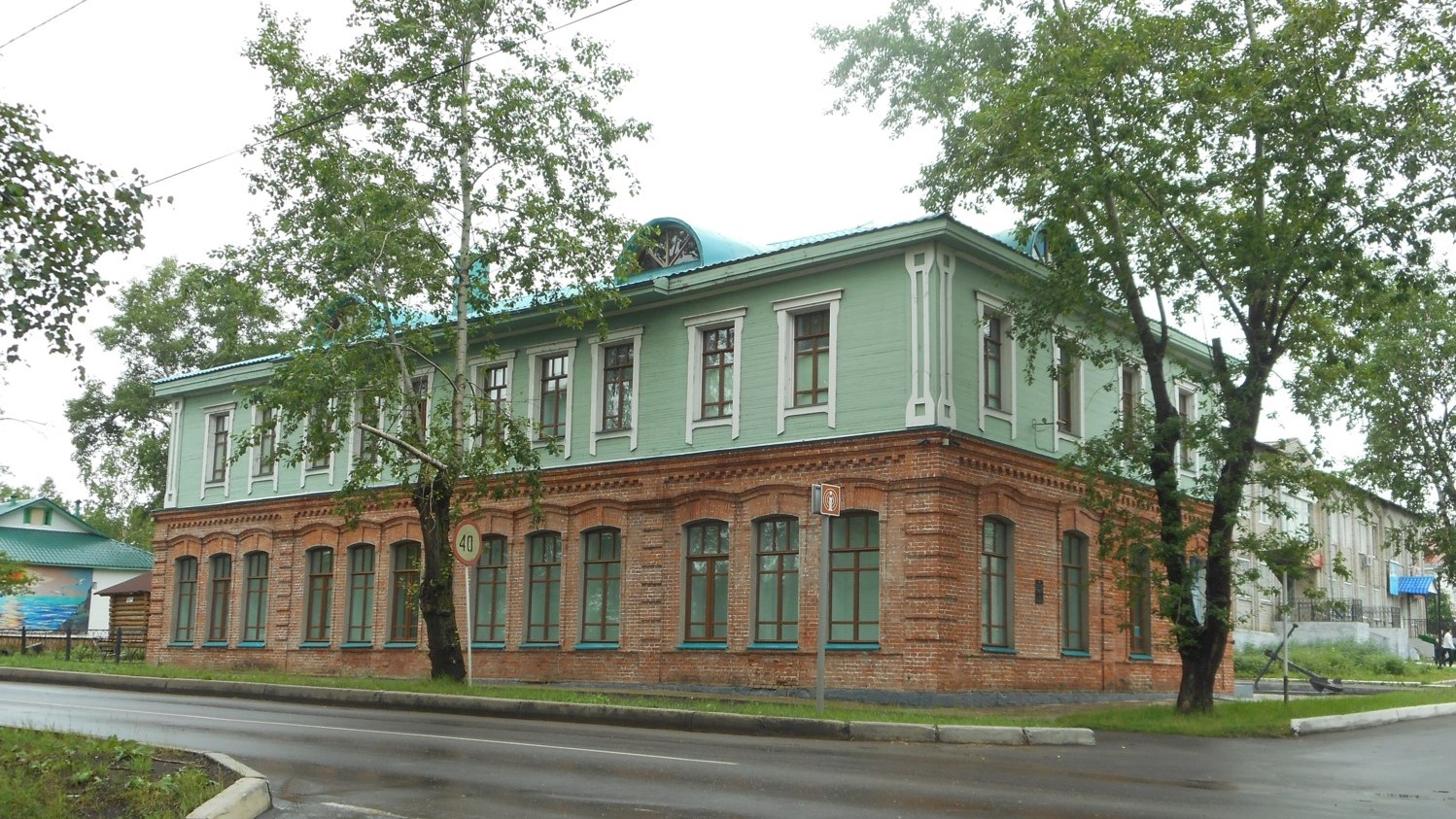 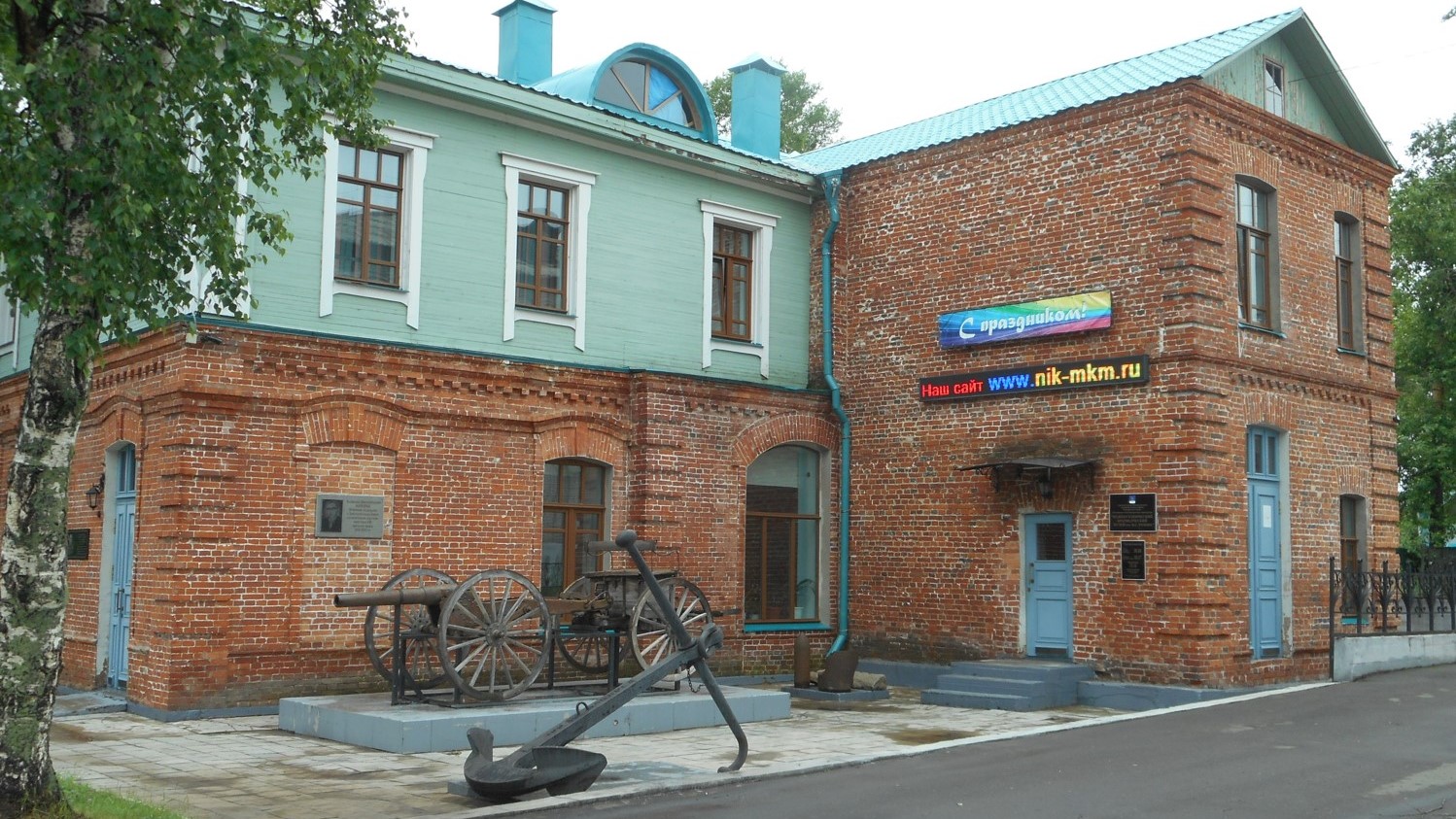 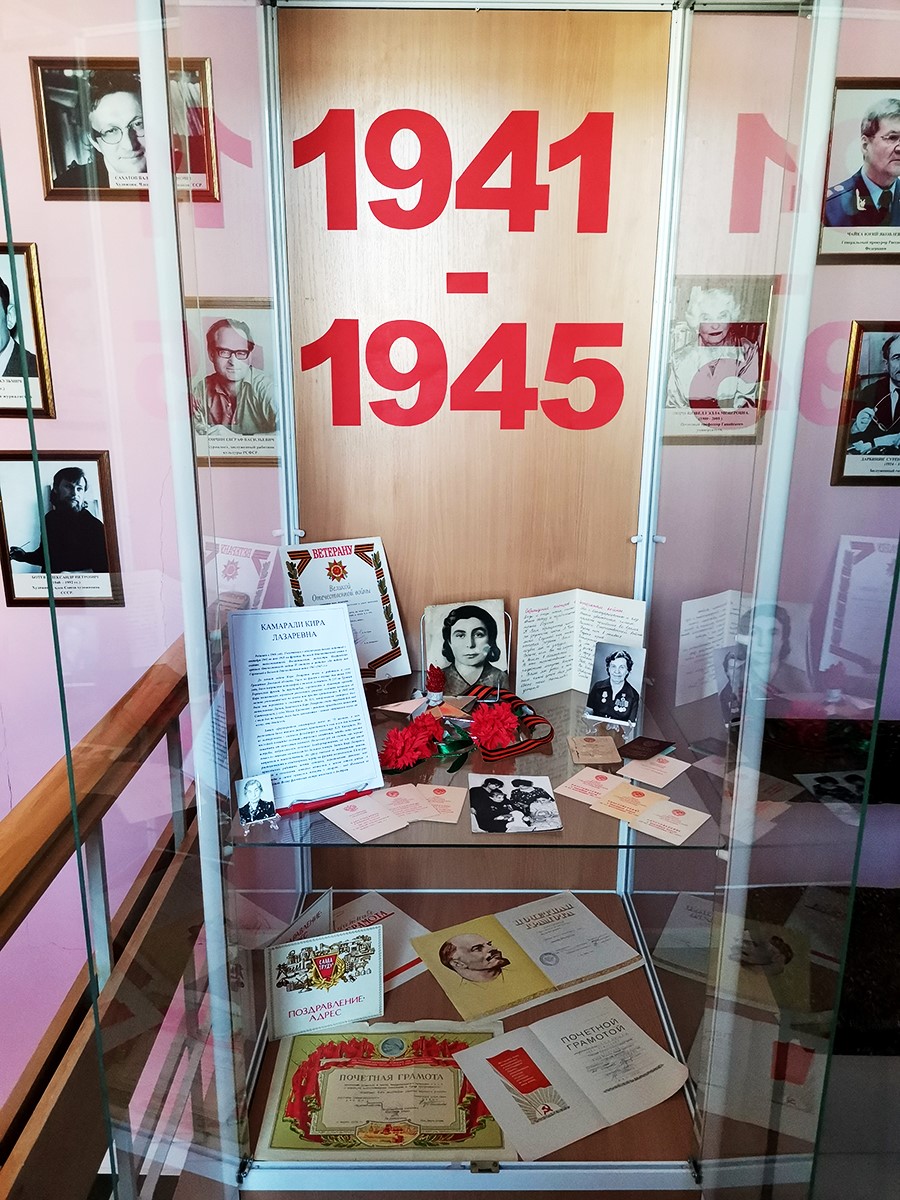 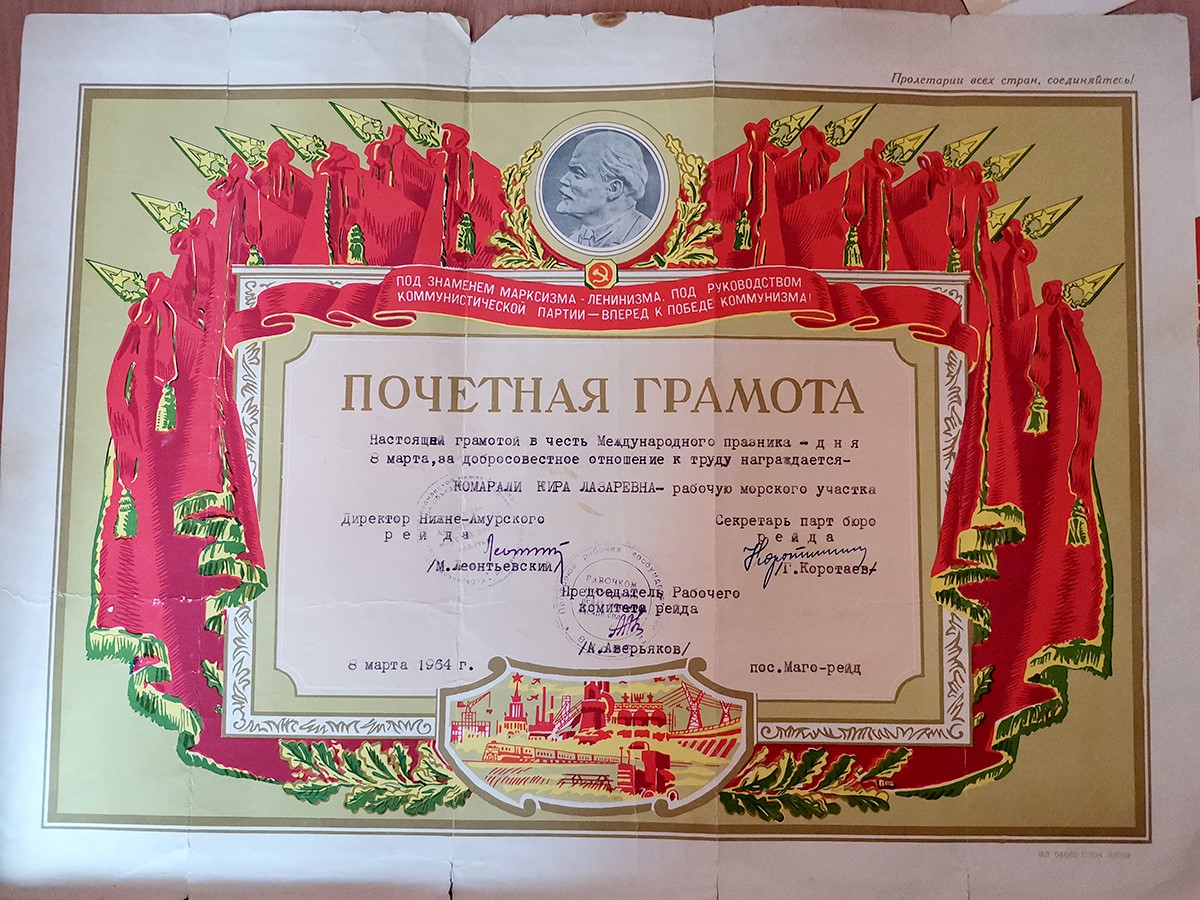 В годы Великой Отечественной войны непомерно тяжелая ноша ложилась на плечи женщин: фельдшеров, медсестер, санинструкторов. На поле боя под вой снарядов и свист пуль, прижимаясь к земле, они добирались до раненых и отводили смерть. Для солдата они были ангелами-спасителями.
В музее открылась выставка о Кире Лазаревне Камарали.
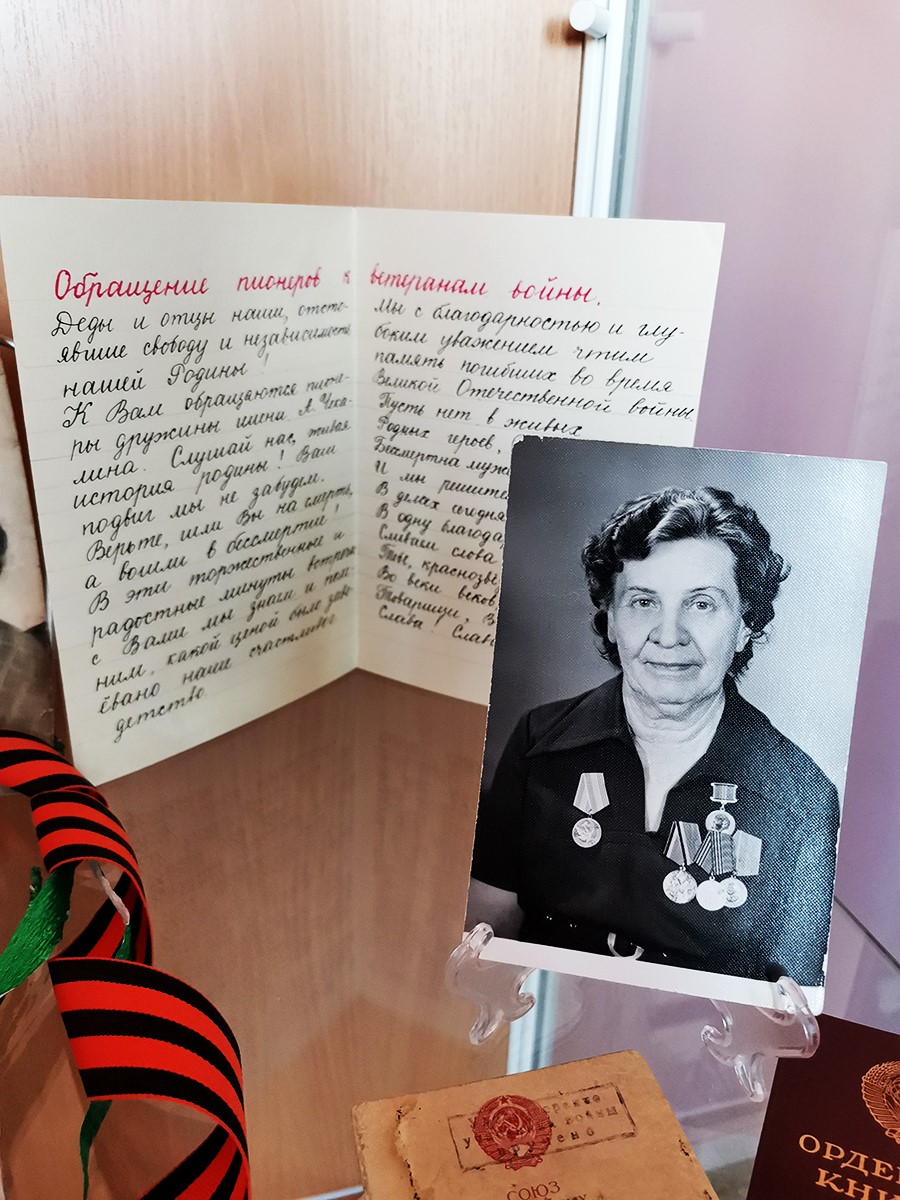 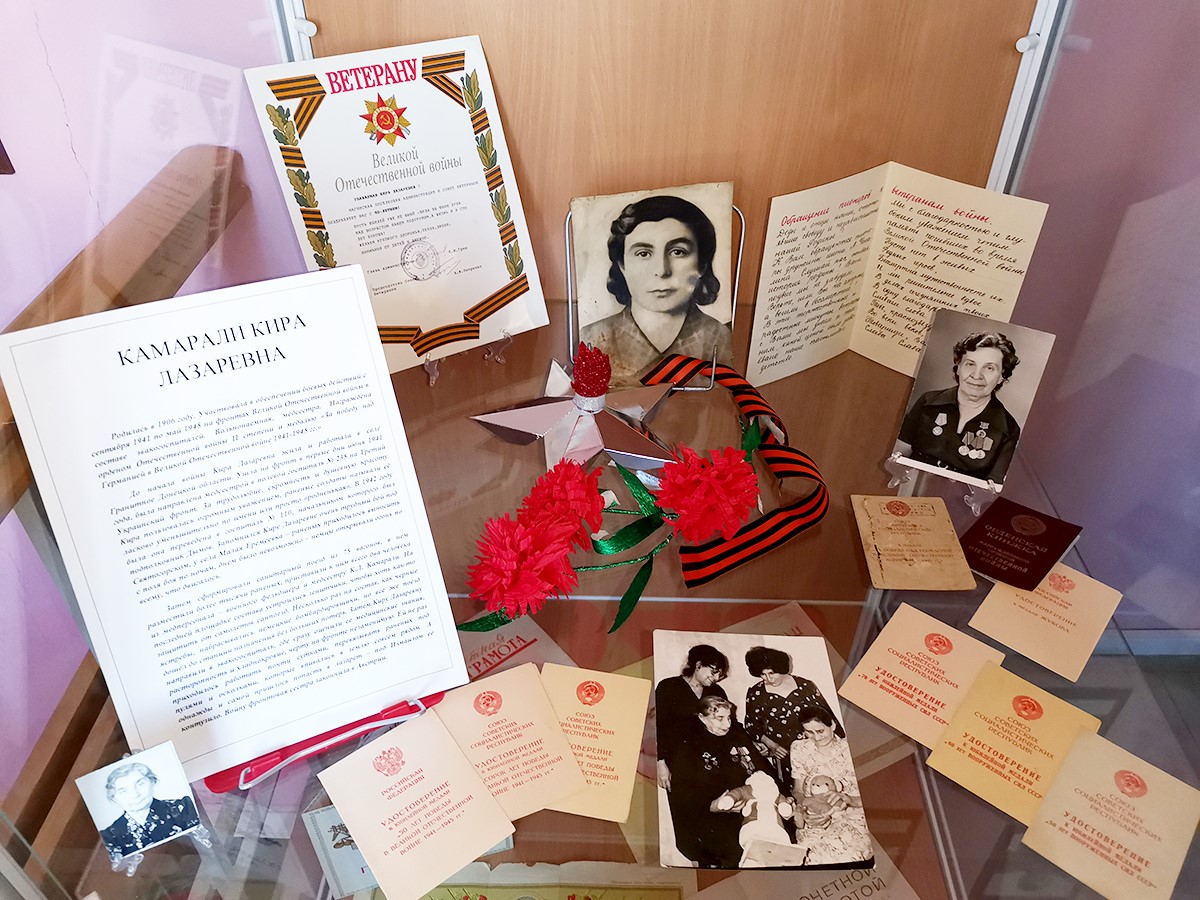 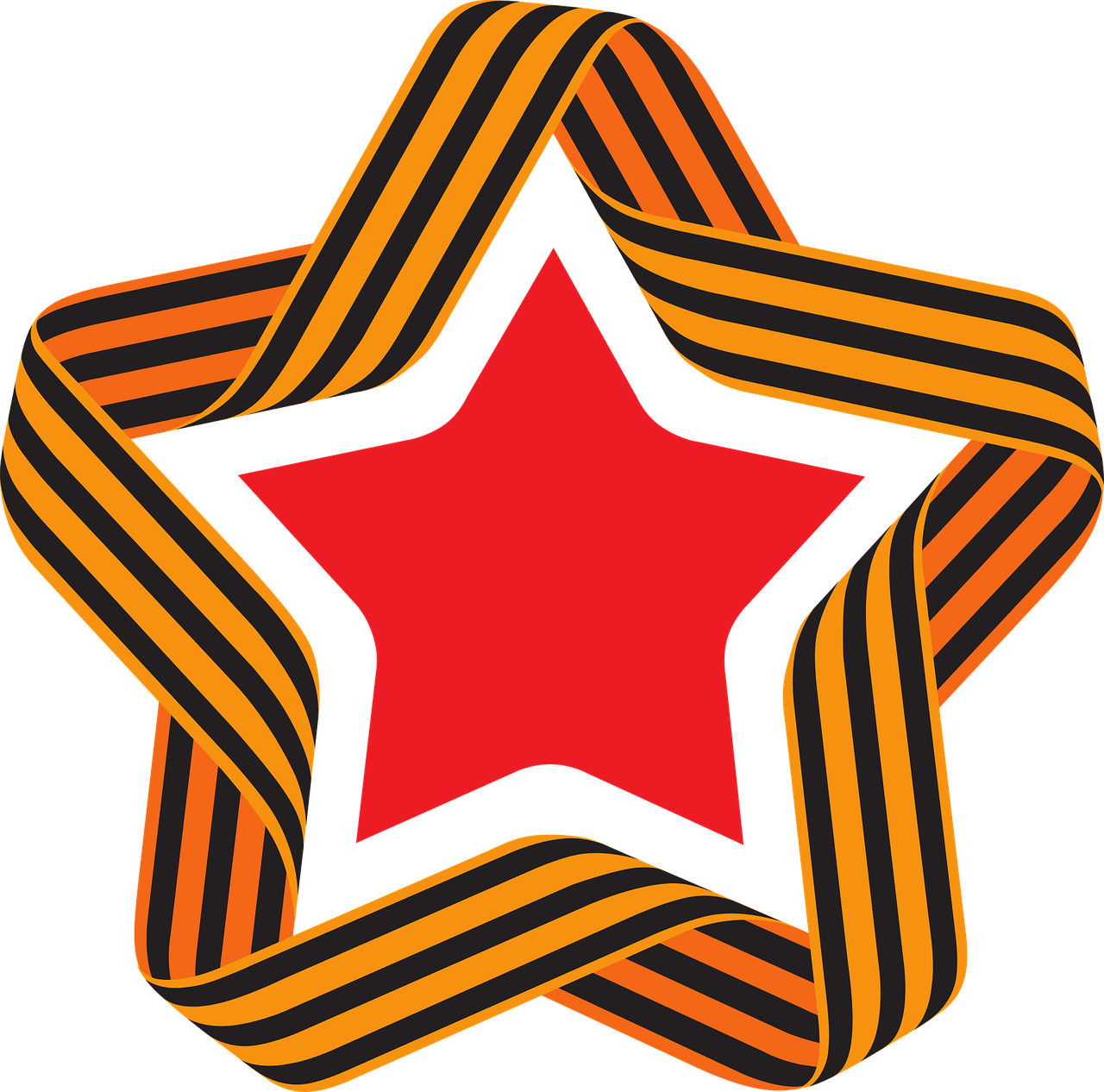 В создании виртуальной экскурсии были использованы фотографии, документы и биографические сведения о героях Великой Отечественной и Советско-японской войн, опубликованные на сайтах отдела культуры администрации Николаевского муниципального района и межпоселенческого краеведческого музея им.В.Розова г.Николаевска-на-Амуре, информационного проекта «Память народа», а также материалы книги В.И.Юзефова «Годы и друзья старого Николаевска».
https://pamyat-naroda.ru
https://kulturanikol.ru
https://nik-mkm.ru